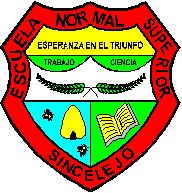 PRESENCIA DE LA INSTITUCIÓN EDUCATIVA NORMAL SUPERIOR DE SINCELEJO EN LA MESA PRIMERA INFANCIA. GRACIAS A LA VINCULACIÓN DE ROBERTO CARLOS, Delegado Primera Infancia, Infancia, Adolescencia y Fortalecimiento Familiar.
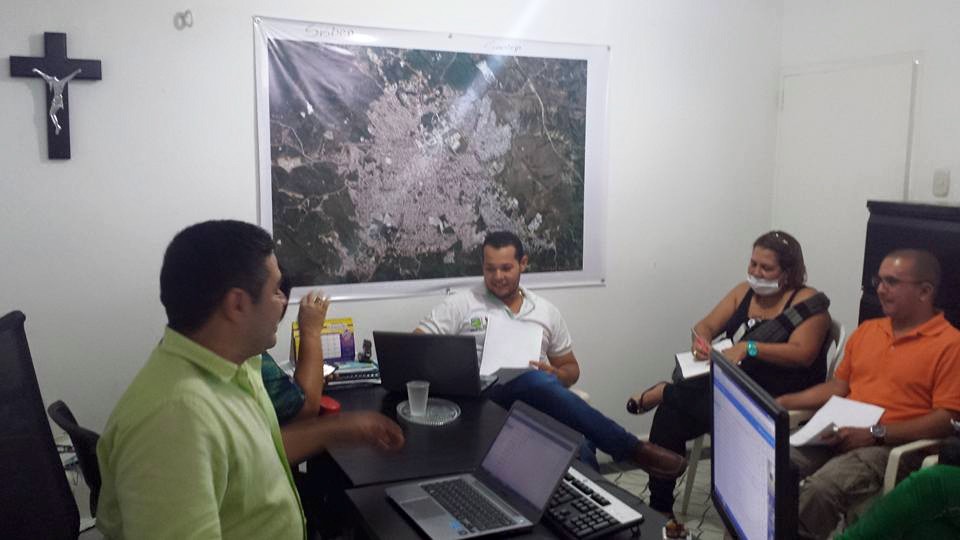 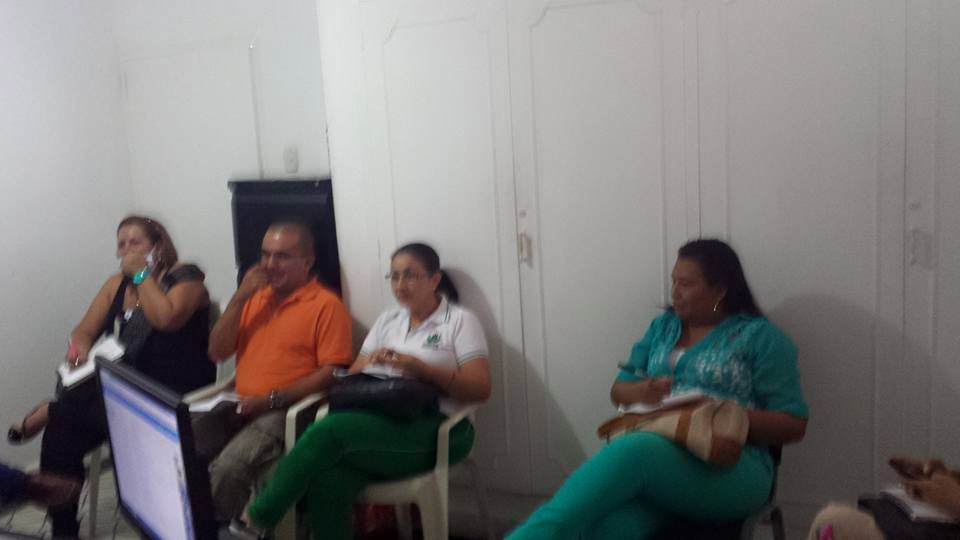 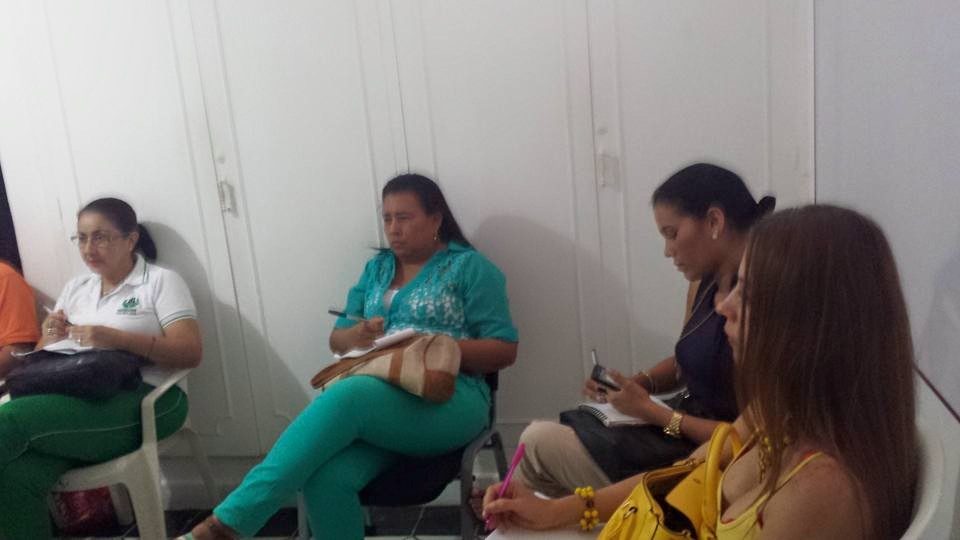 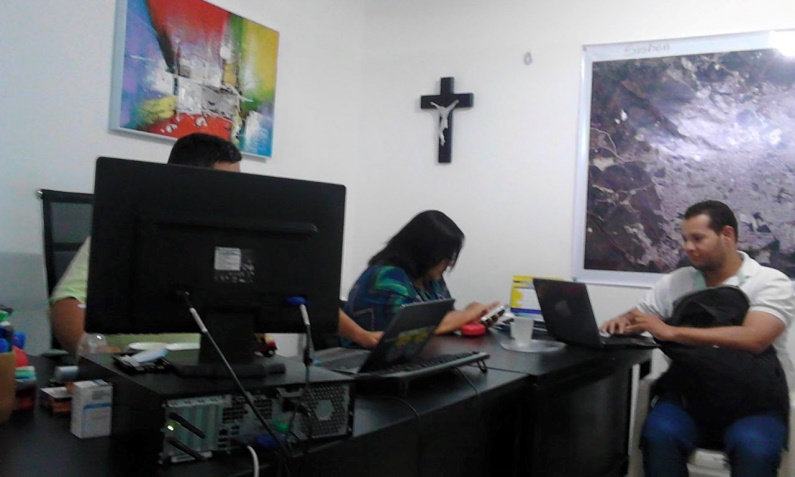 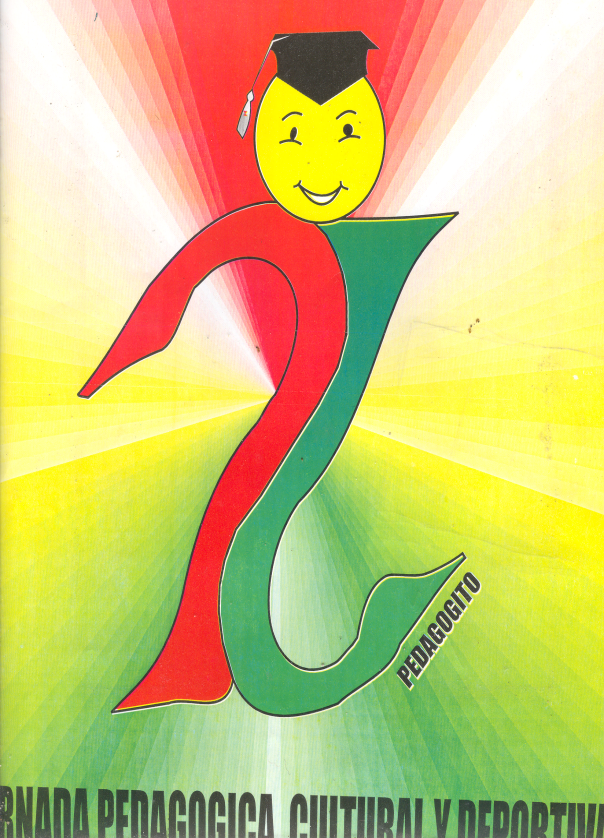 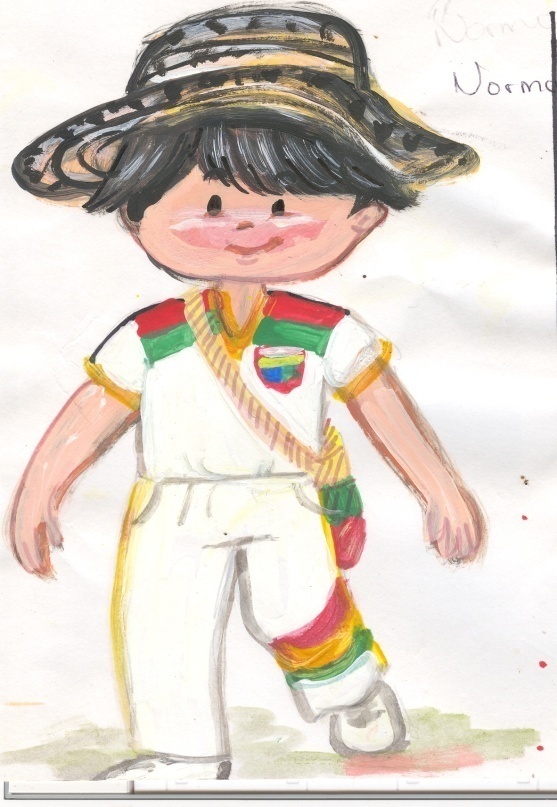 RENDICIÓN DE CUENTAS PRIMER SEMESTRE AÑO ESCOLAR 2015 (DE ENERO A JUNIO DE 2015)
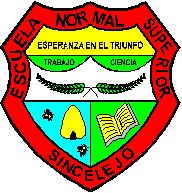 PRESENCIA DE LA INSTITUCIÓN EDUCATIVA NORMAL SUPERIOR DE SINCELEJO EN LA MESA PRIMERA INFANCIA. GRACIAS A LA VINCULACIÓN DE ROBERTO CARLOS, Delegado Primera Infancia, Infancia, Adolescencia y Fortalecimiento Familiar.
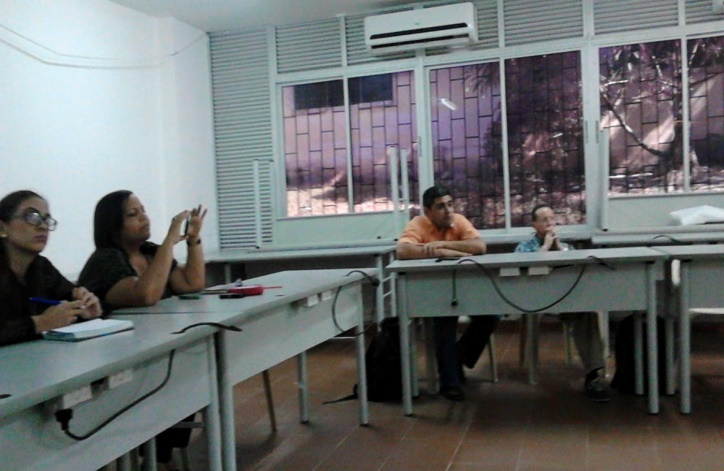 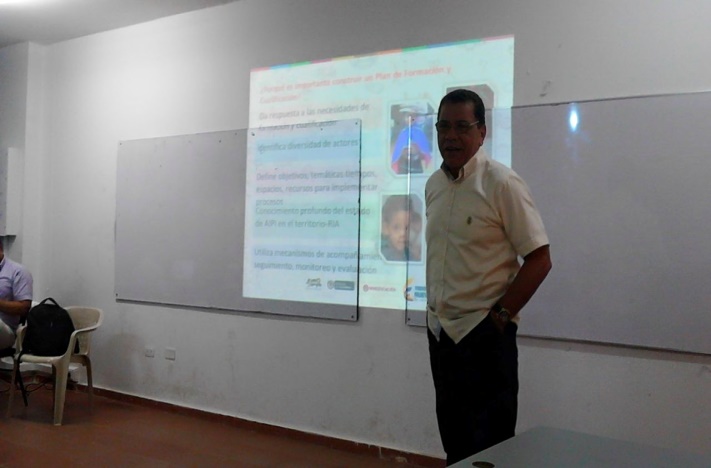 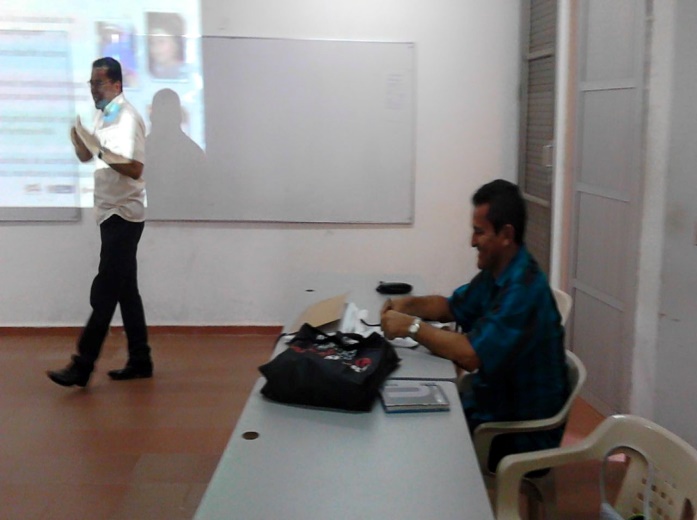 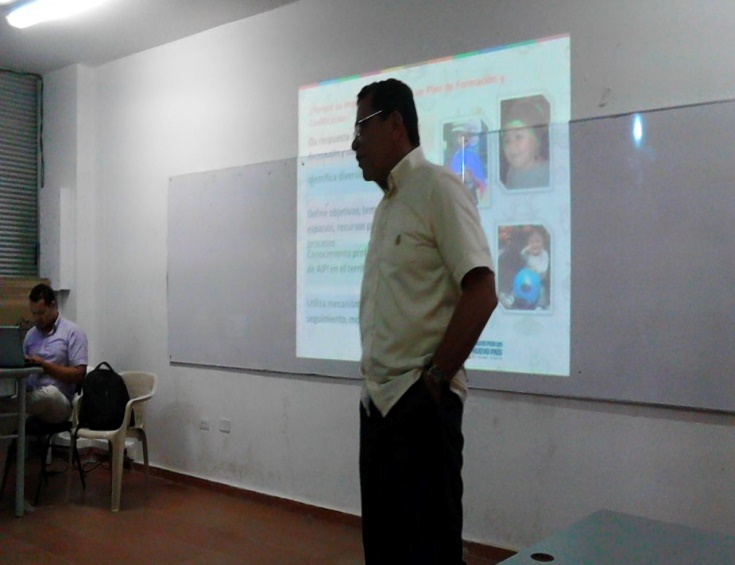 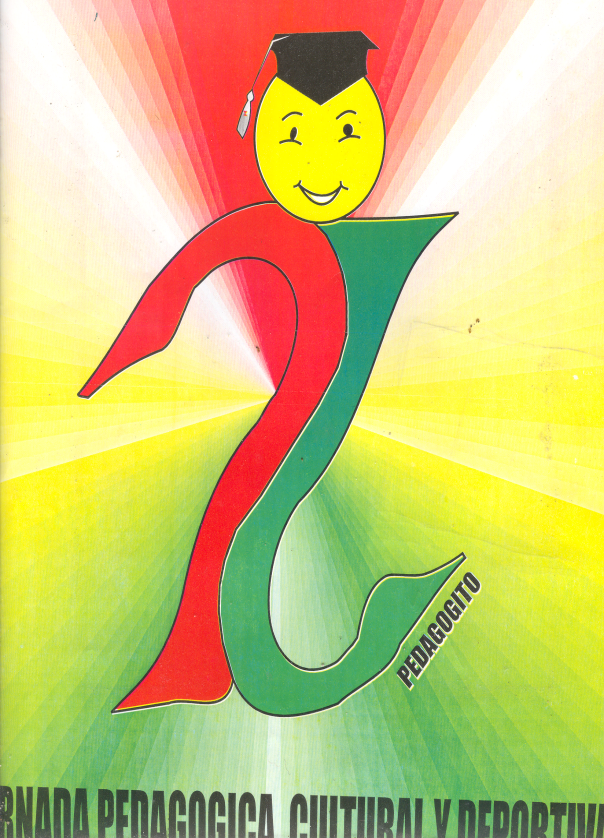 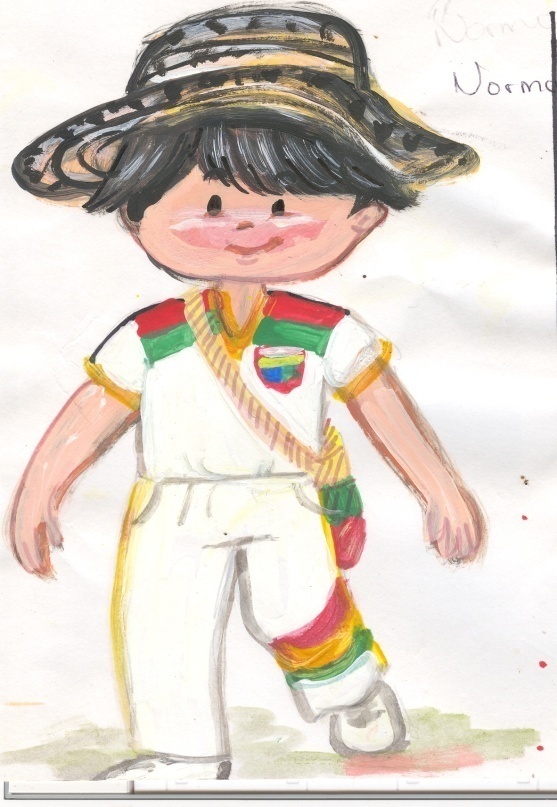 RENDICIÓN DE CUENTAS PRIMER SEMESTRE AÑO ESCOLAR 2015 (DE ENERO A JUNIO DE 2015)
VISITAS A LAS INSTITUCIONES EDUCATIVAS: (RECTORES Y COORDINADORES, PARA ACTUALIZAR E INICIAR CONVENIOS PARA LA PRÁCTICA PEDAGÓGICA 2015
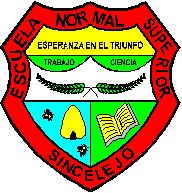 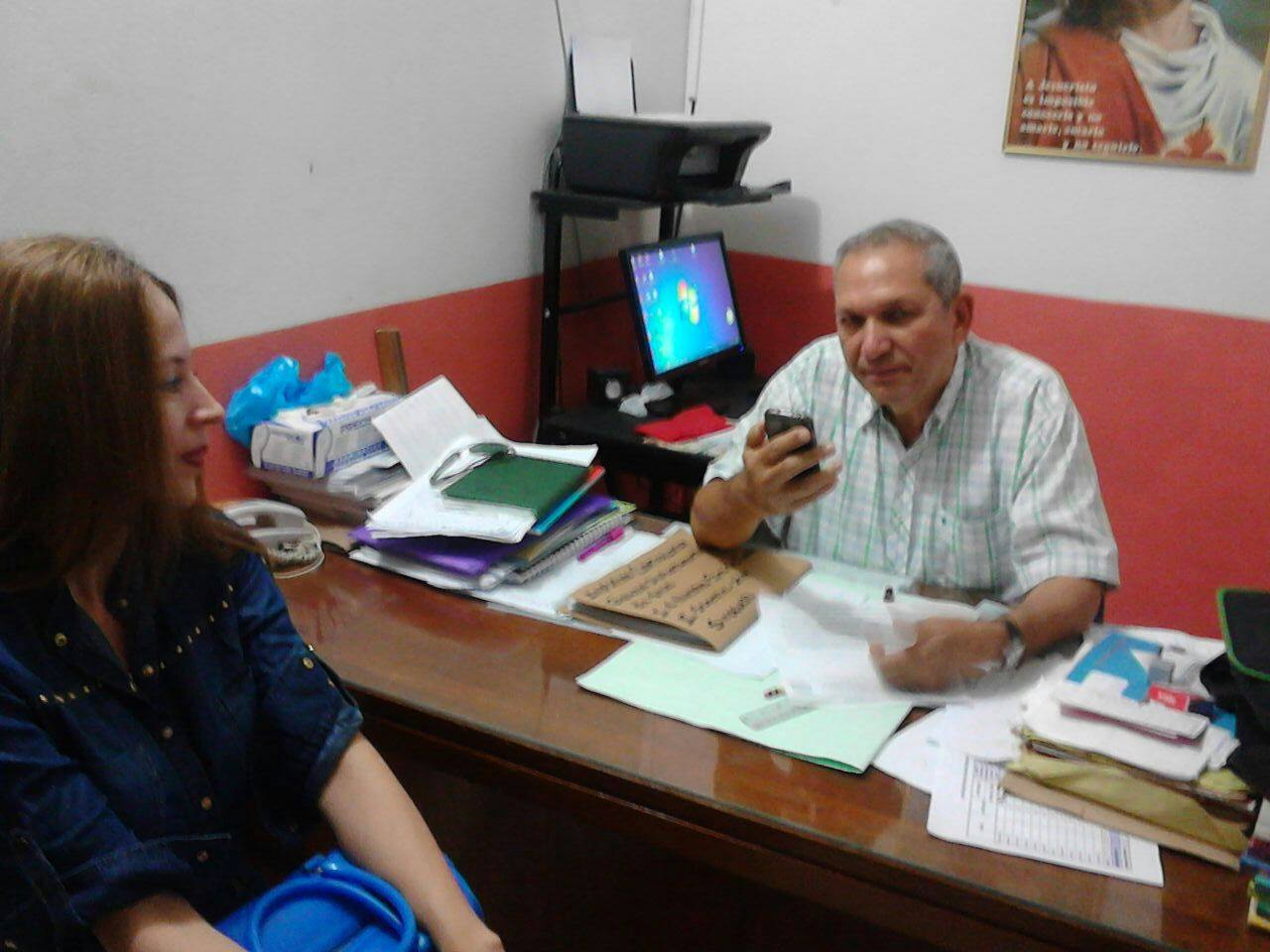 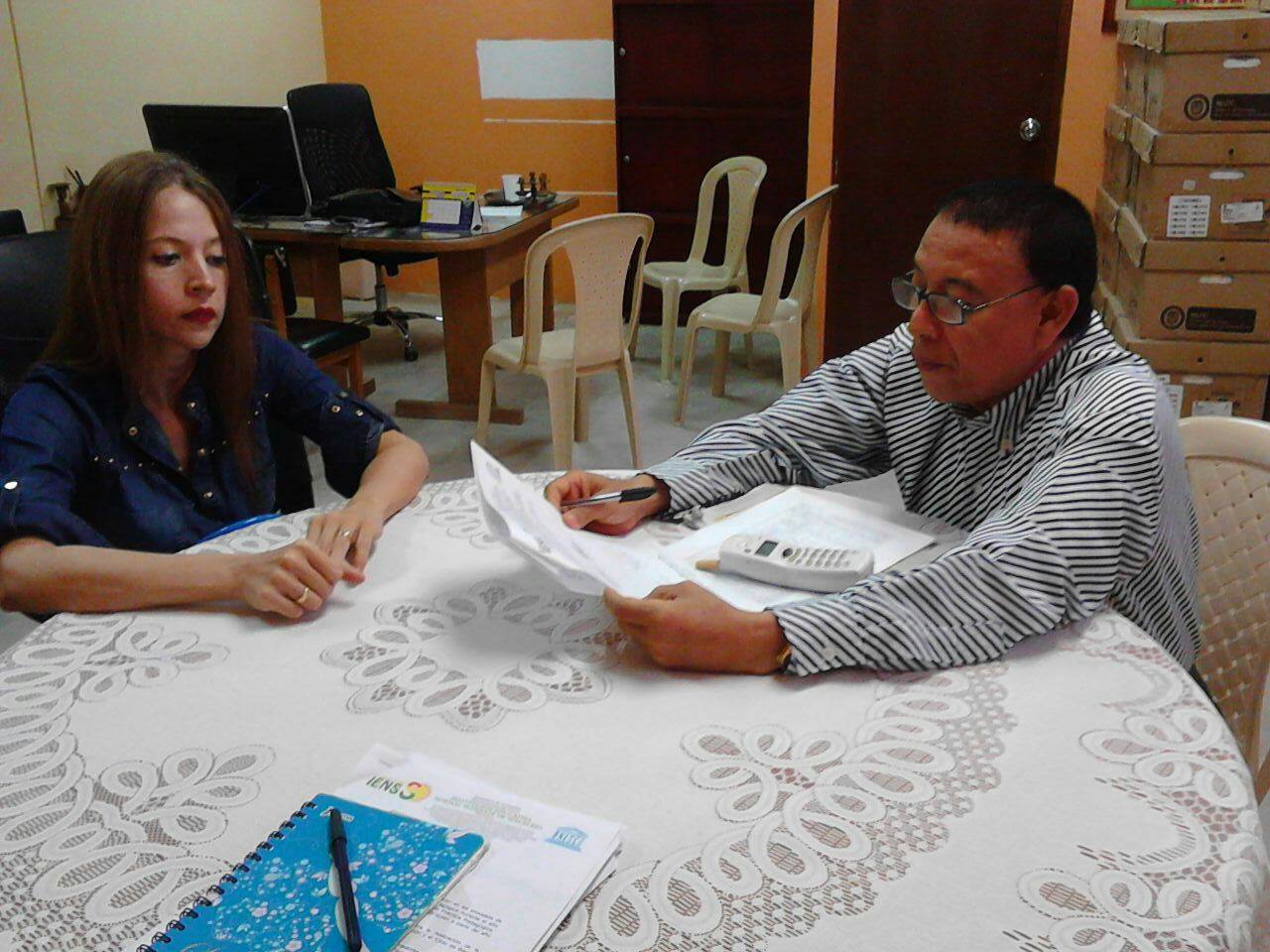 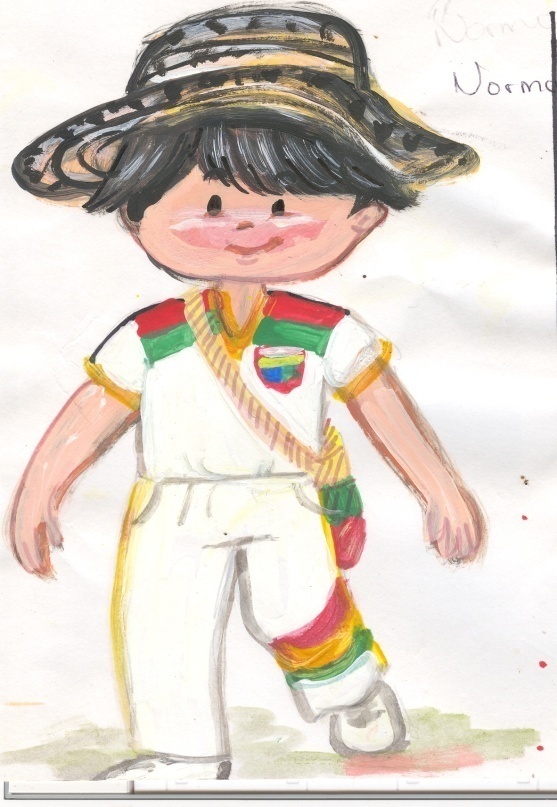 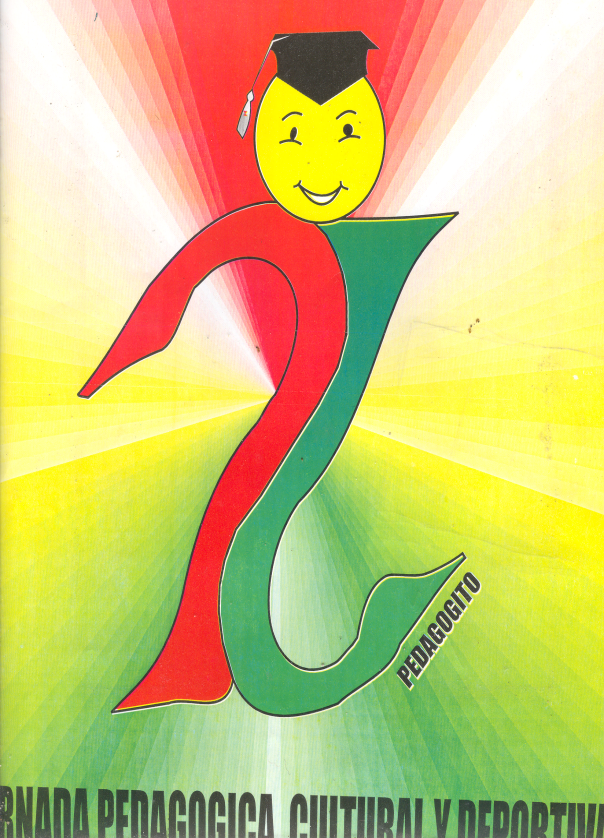 RENDICIÓN DE CUENTAS PRIMER SEMESTRE AÑO ESCOLAR 2015 (DE ENERO A JUNIO DE 2015)
DIAGNÓSTICO EN RELACIÓN CON LAS PROPUESTAS DE INVESTIGACIÓN EN LOS DOCENTES NORMALISTAS, ACTUALIZACIÓN DE SUS ESTUDIOS PROFESIONALES Y VINCULACIÓN A REDES DE INVESTIGACIÓN, INICIATIVA PARA PRESENTAR EXPERENCIAS SIGNIFICATIVAS 2015
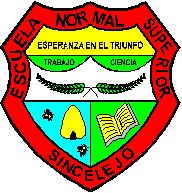 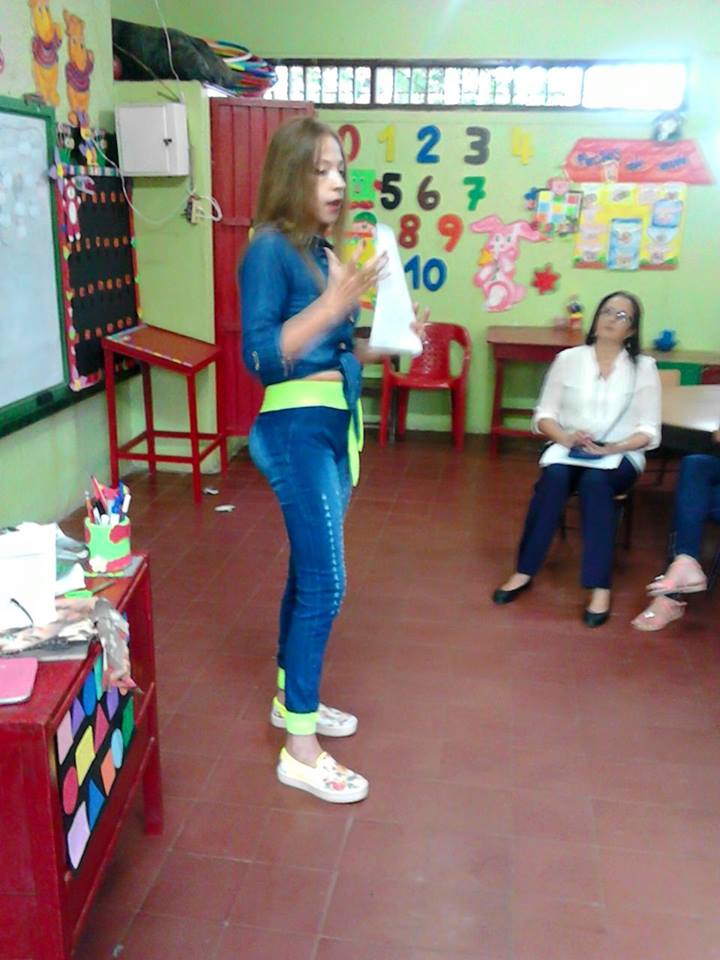 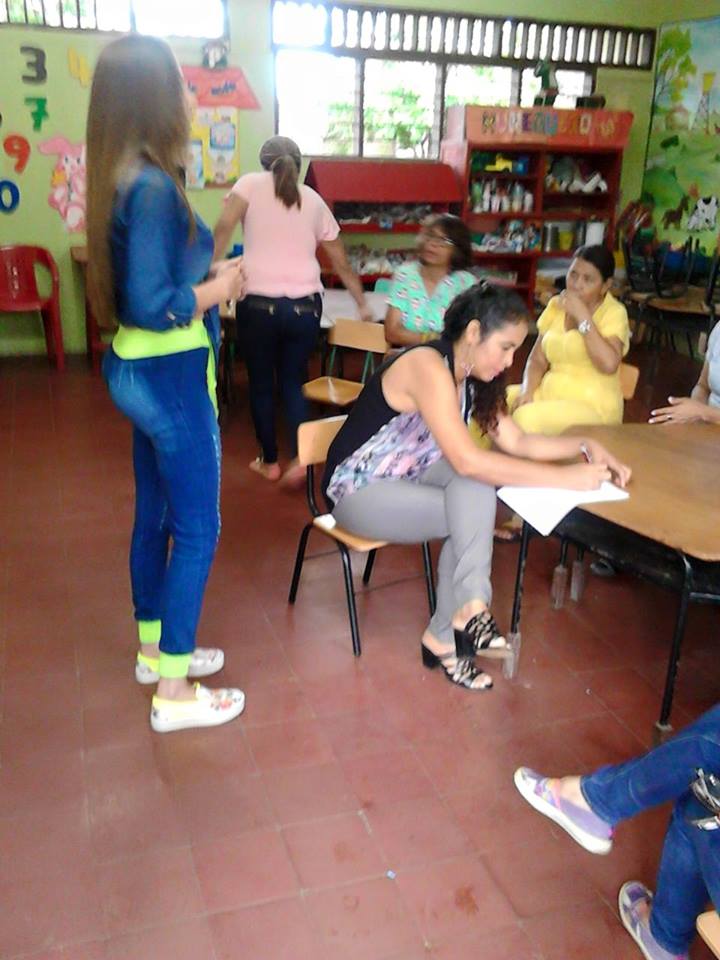 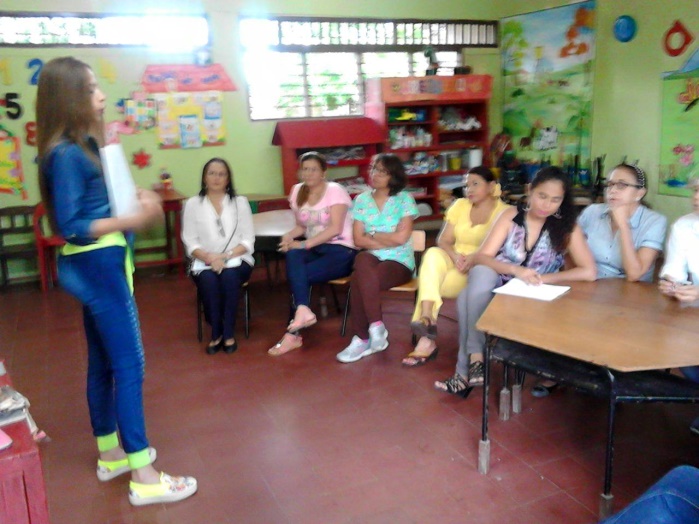 PRESENTACIÓN DE INSTRUMENTOS, IMPORTANCIA DE INSCRIBIR EN LA OFICINA DE INVESTIGACIÓN LOS PROYECTOS. PARA EL CASO DE TRANSICIÓN: PISOTÓN, TRANSICIONES EXITOSAS Y EXPERIENCIAS DOCENTES
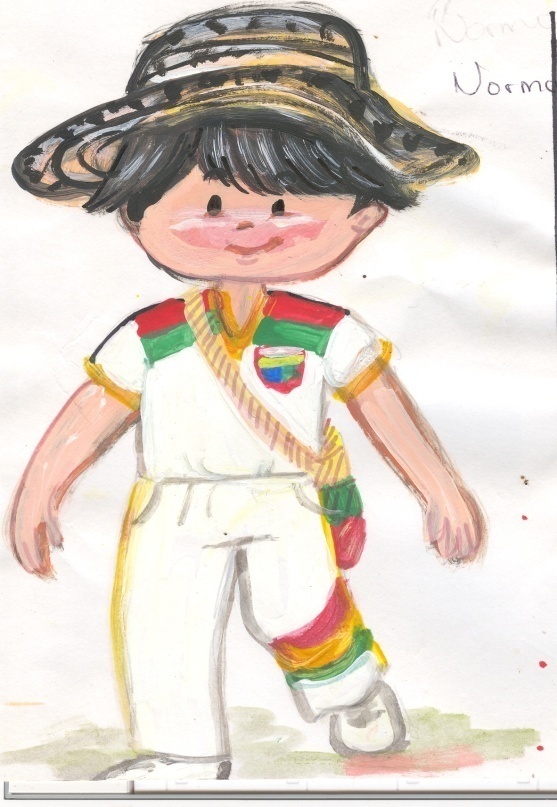 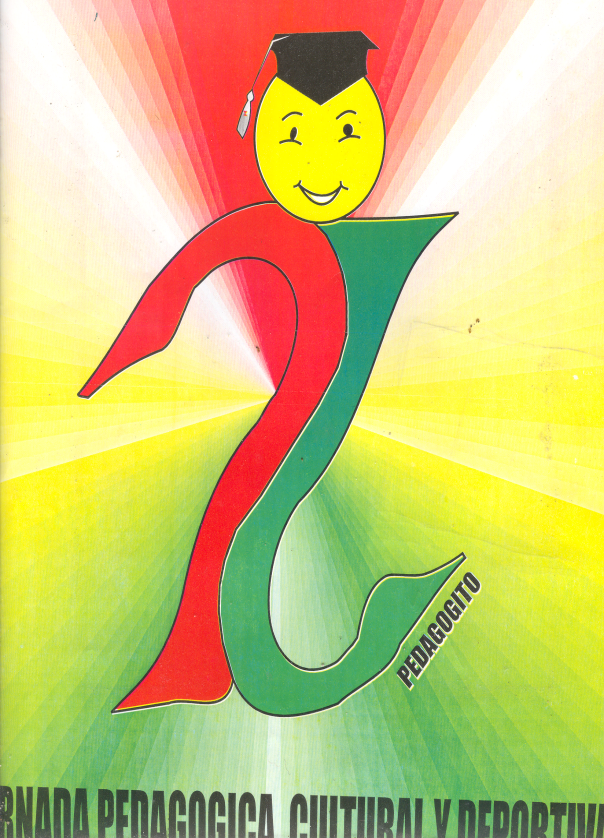 RENDICIÓN DE CUENTAS PRIMER SEMESTRE AÑO ESCOLAR 2015 (DE ENERO A JUNIO DE 2015)
EQUIPO INTERDISCIPLINAR PARA LA ELABORACIÓN DE INSTRUMENTO: PRIORIZACIÓN NECESIDADES DE CUALIFICACIÓN AGENTES EDUCATIVOS PRIMERA INFANCIA - 2015
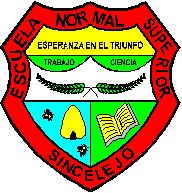 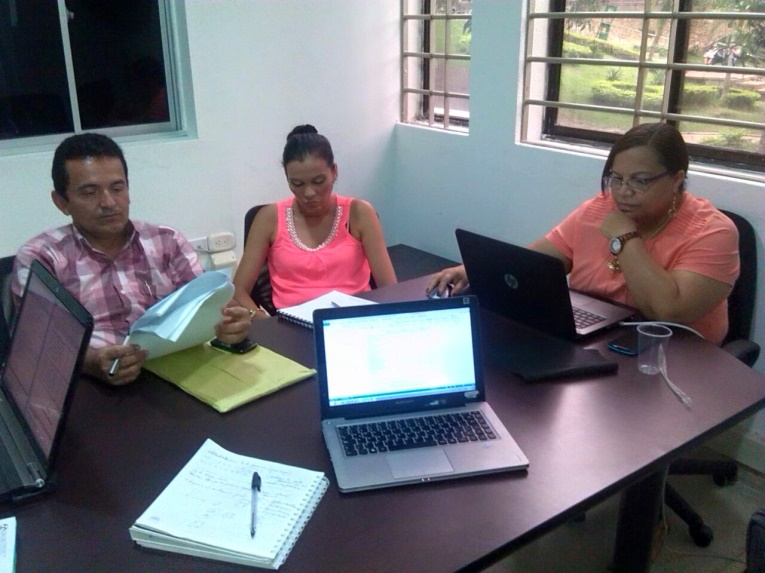 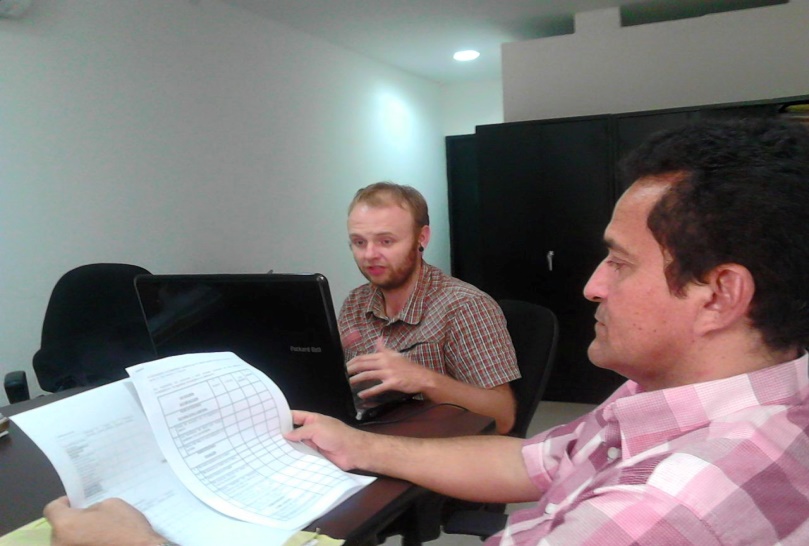 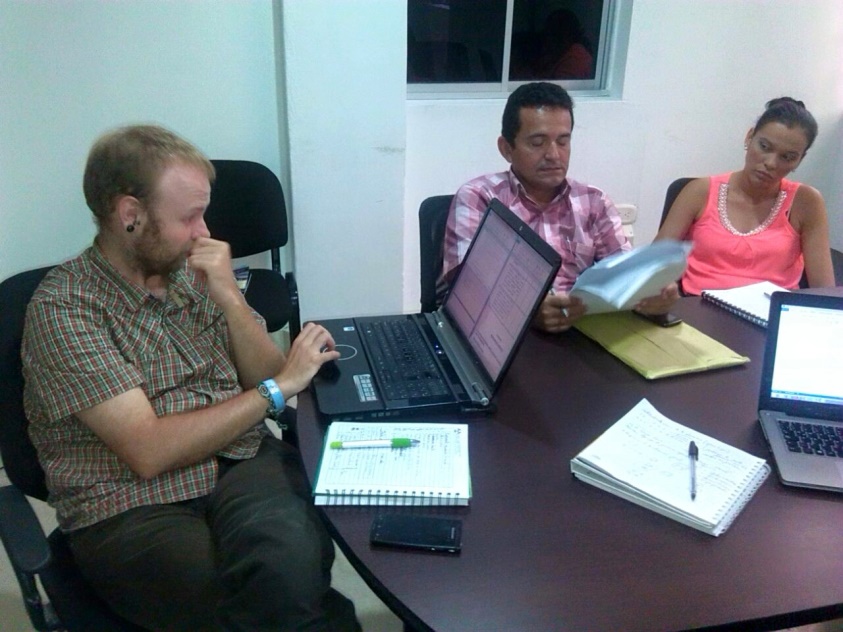 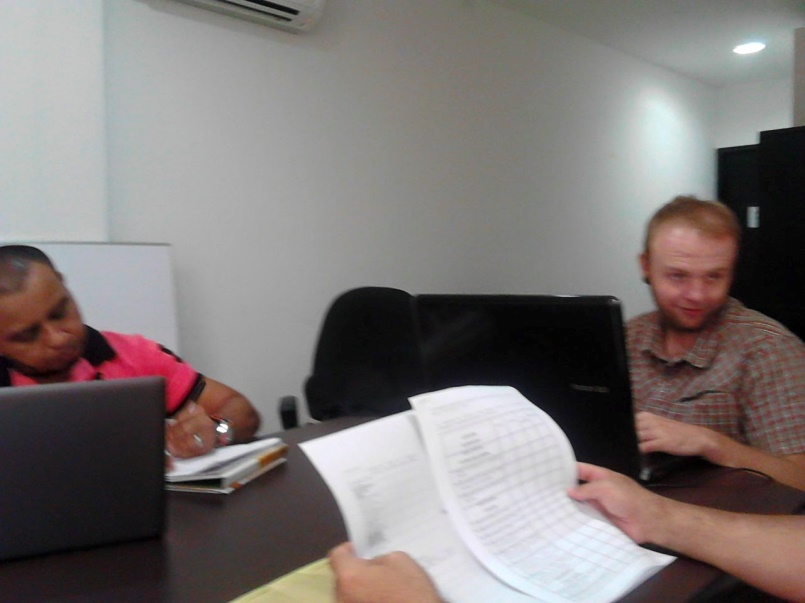 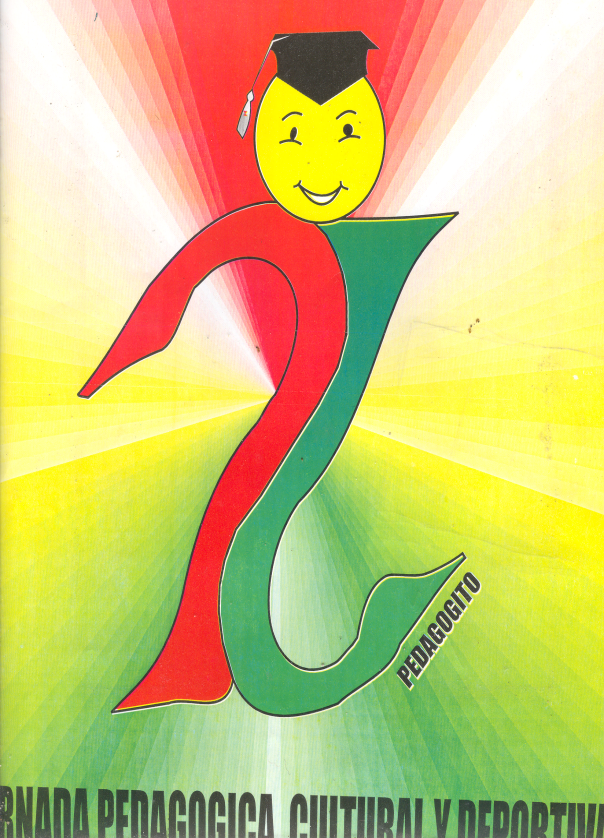 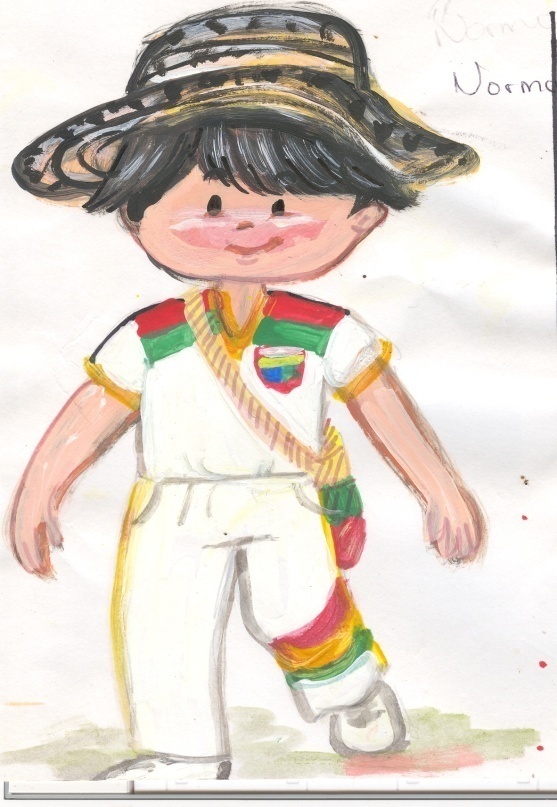 RENDICIÓN DE CUENTAS PRIMER SEMESTRE AÑO ESCOLAR 2015 (DE ENERO A JUNIO DE 2015)
VALIDACIÓN  DEL INSTRUMENTO: PRIORIZACIÓN NECESIDADES DE CUALIFICACIÓN AGENTES EDUCATIVOS PRIMERA INFANCIA – 2015 (CON LOS DOCENTES DE TRANSICIÓN Y GRADO 1º DE LA INSTITUCIÓN EDUCATIVA NORMAL SUPERIOR DE SINCELEJO
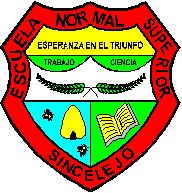 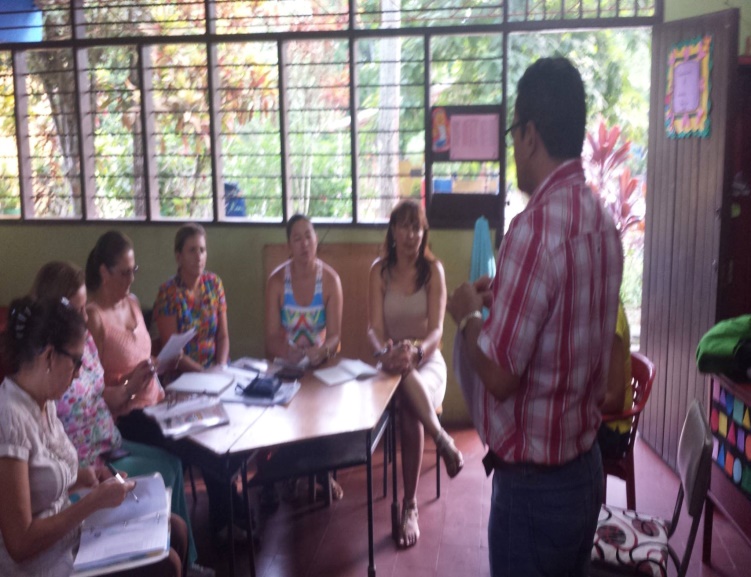 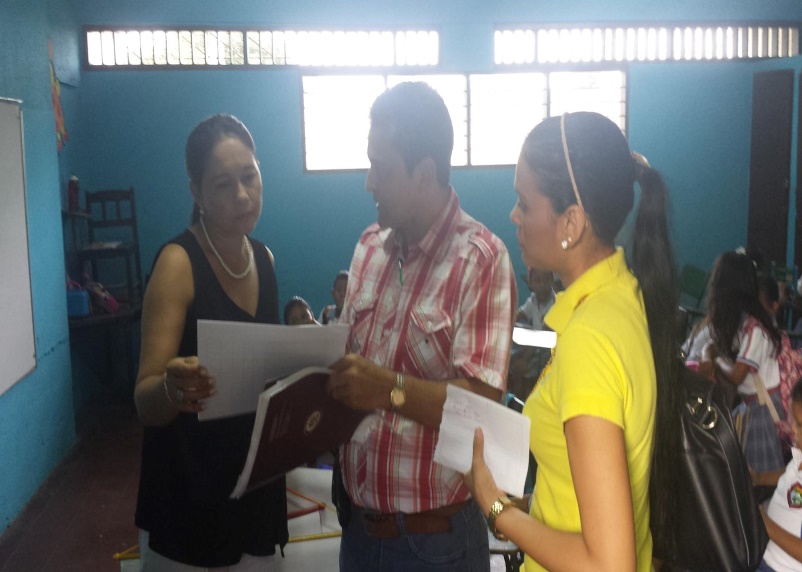 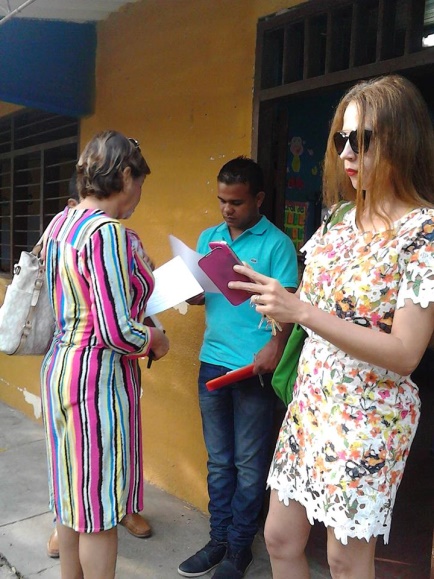 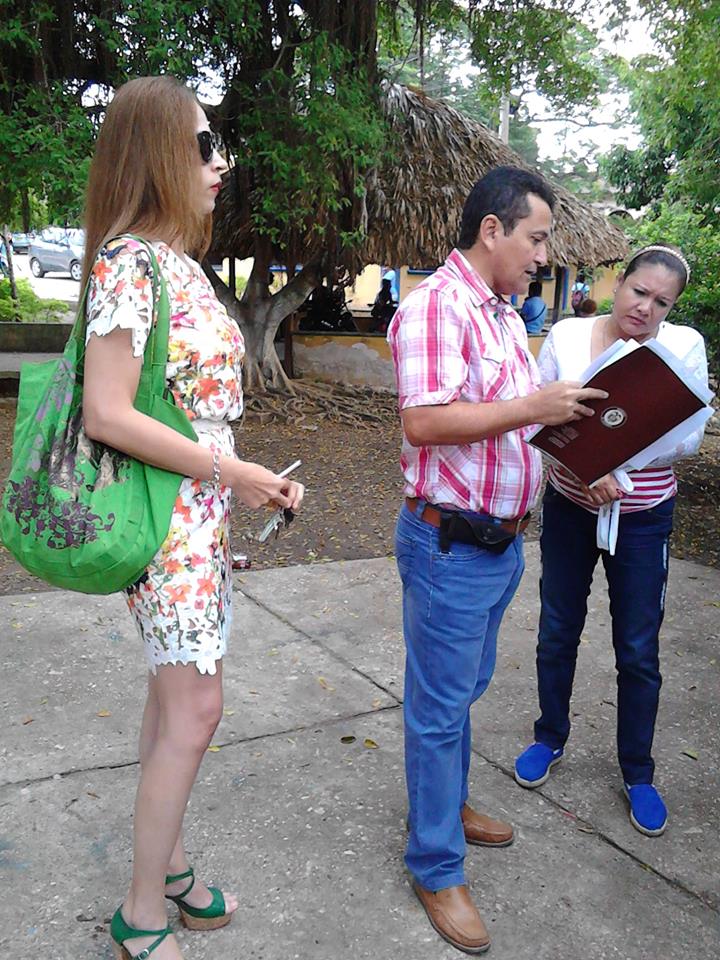 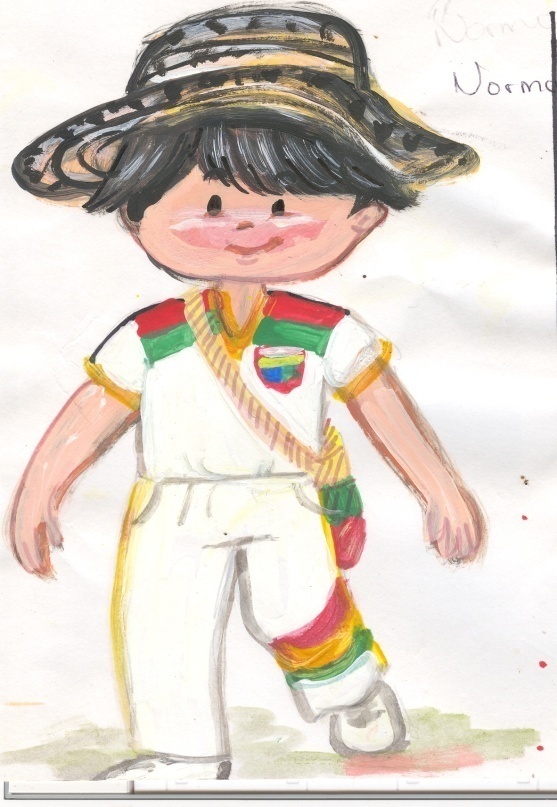 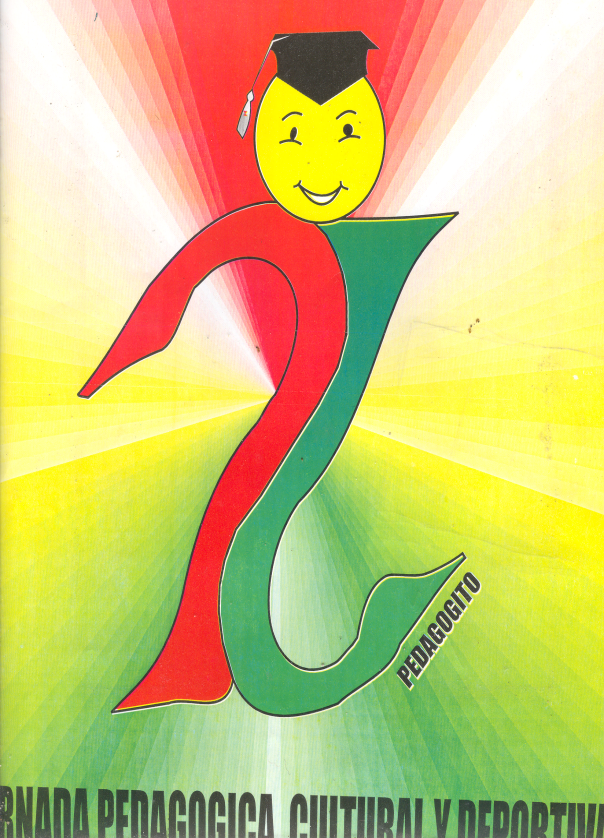 RENDICIÓN DE CUENTAS PRIMER SEMESTRE AÑO ESCOLAR 2015 (DE ENERO A JUNIO DE 2015)
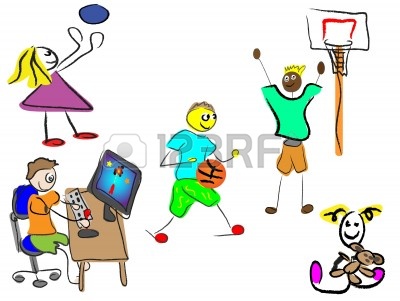 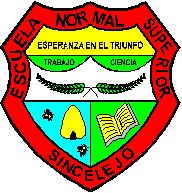 CARACTERIZACIÓN INSTITUCIONAL 2015
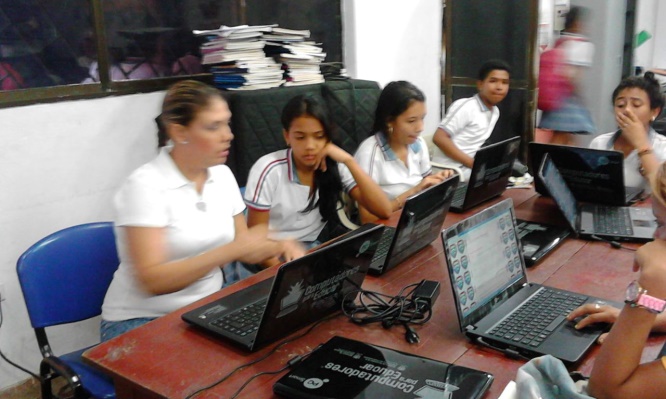 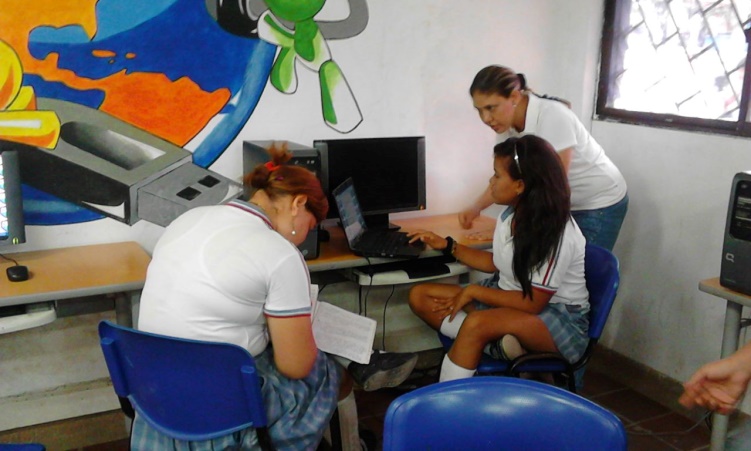 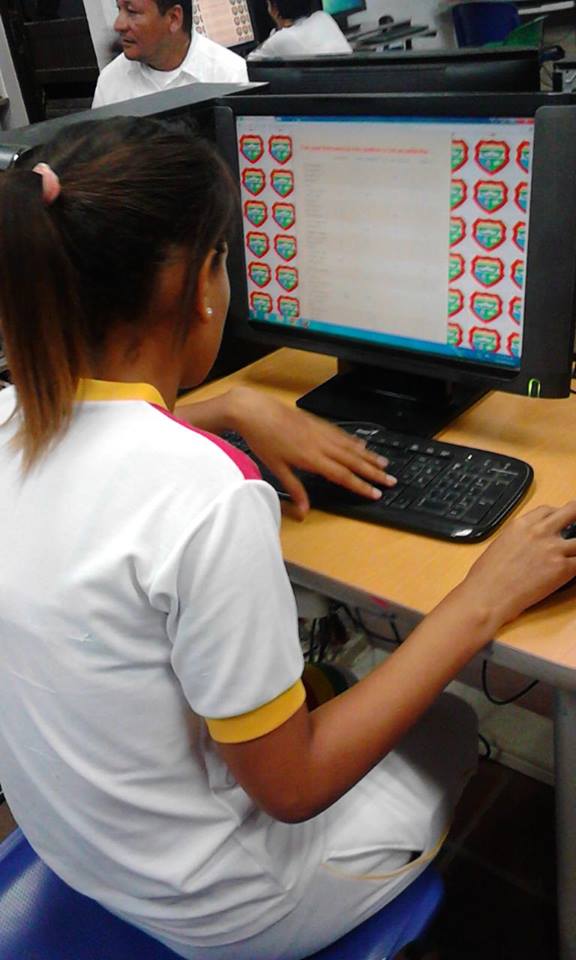 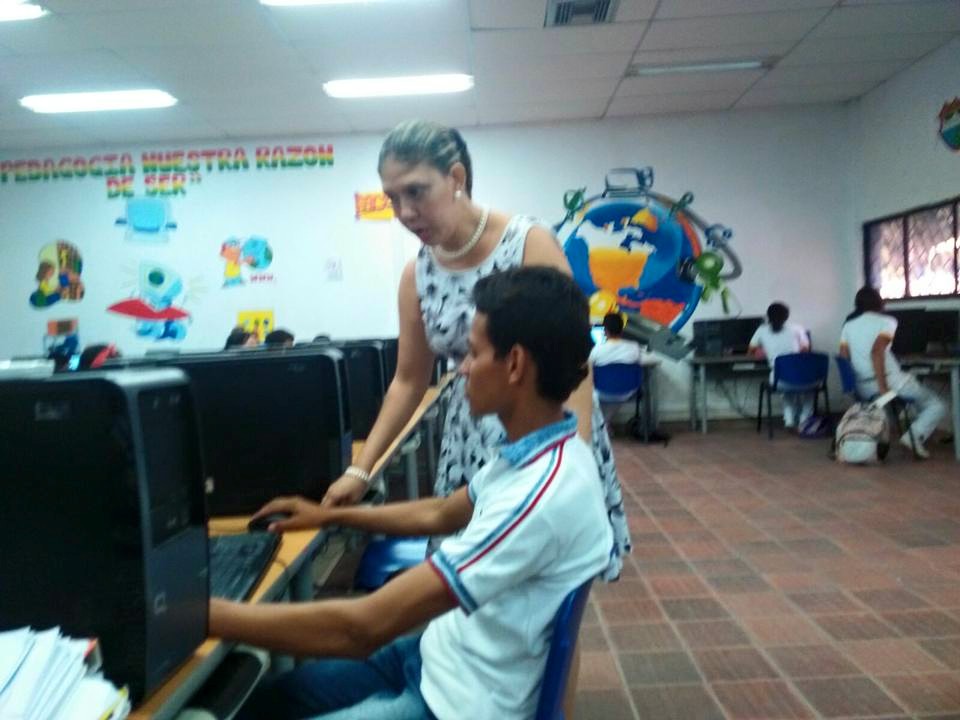 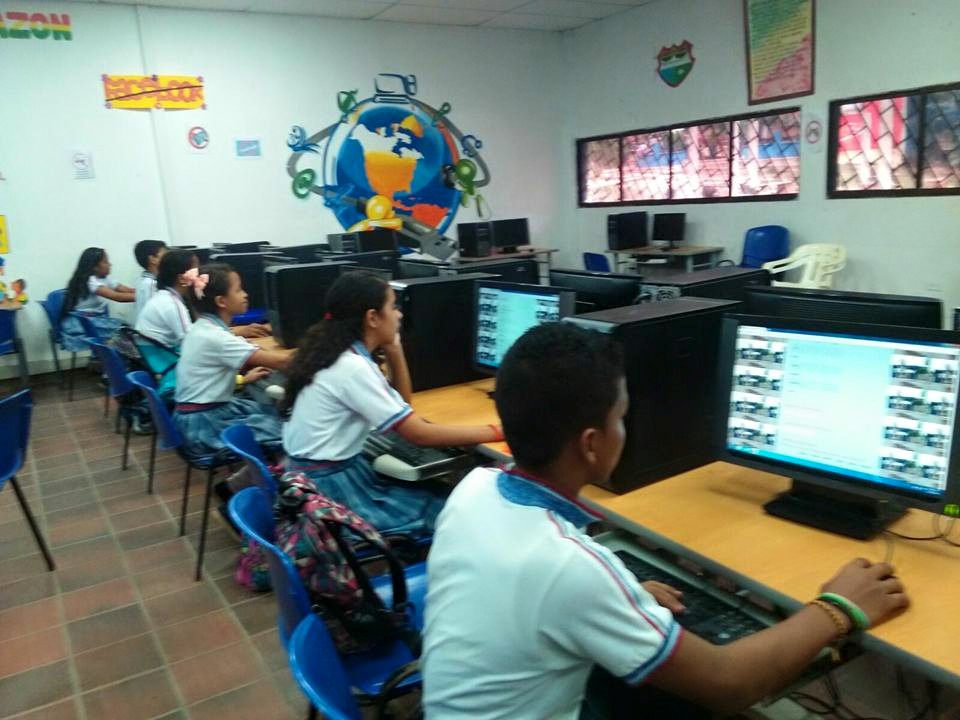 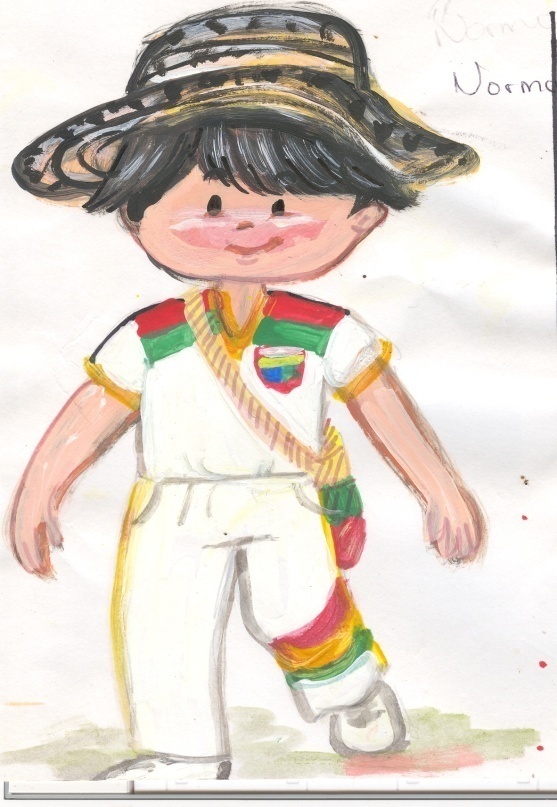 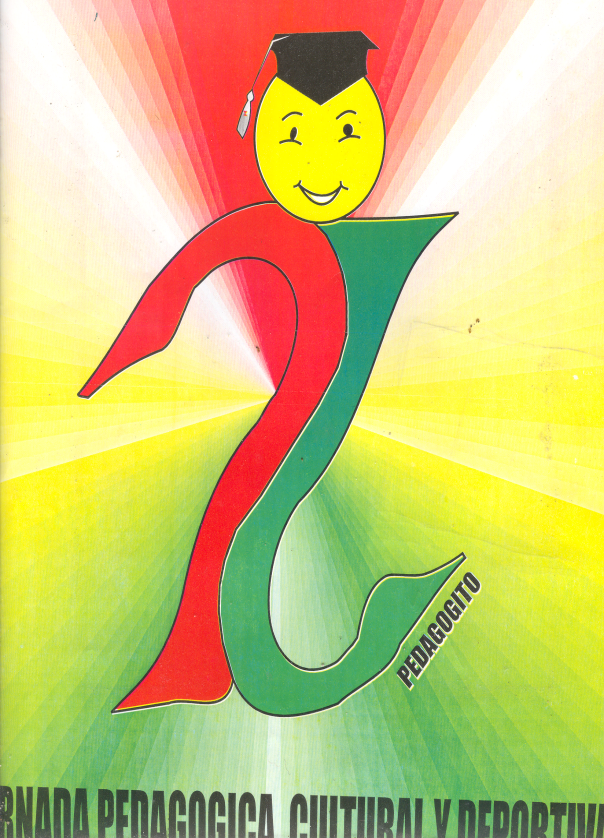 RENDICIÓN DE CUENTAS PRIMER SEMESTRE AÑO ESCOLAR 2015 (DE ENERO A JUNIO DE 2015)
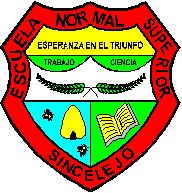 ACTIVIDADES DESARROLLADAS POR EL EQUIPO DE BIENESTAR INSTITUCIONAL 2015
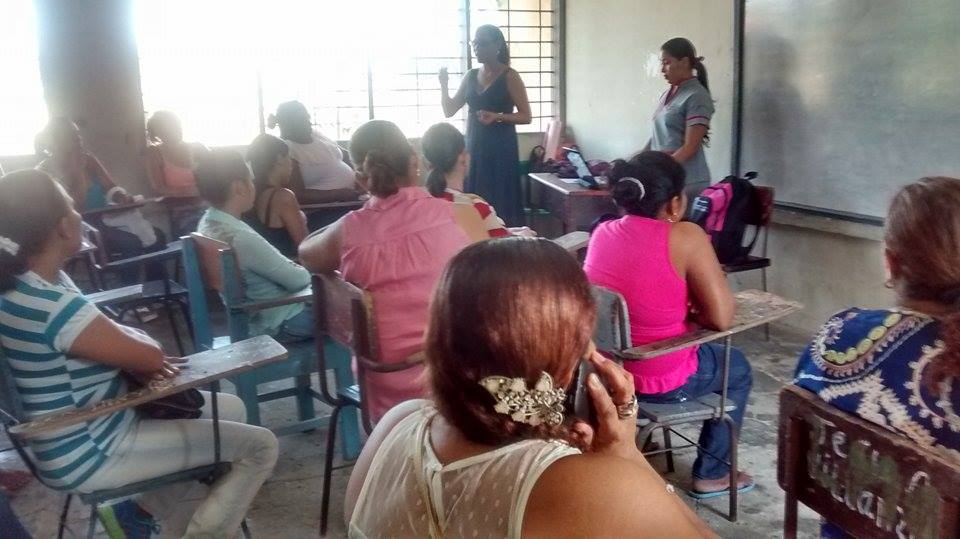 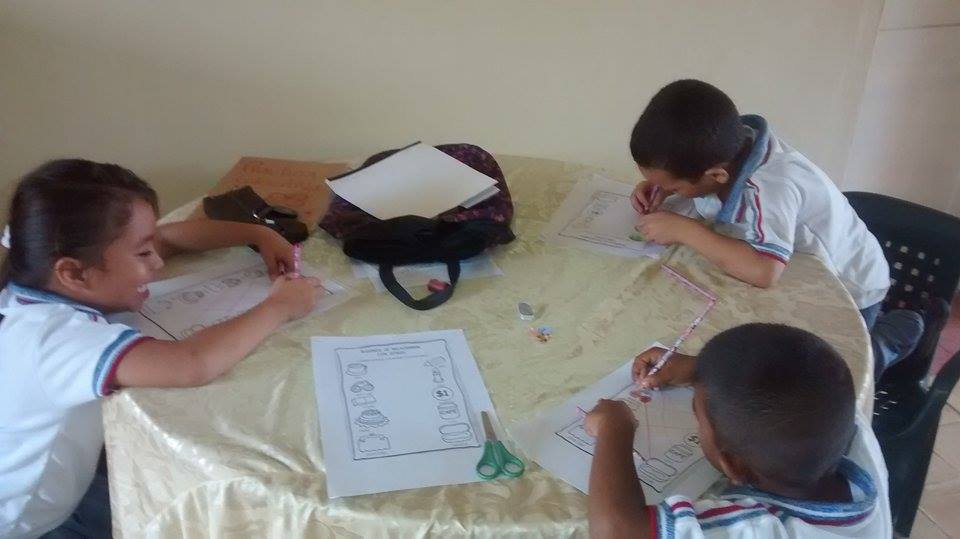 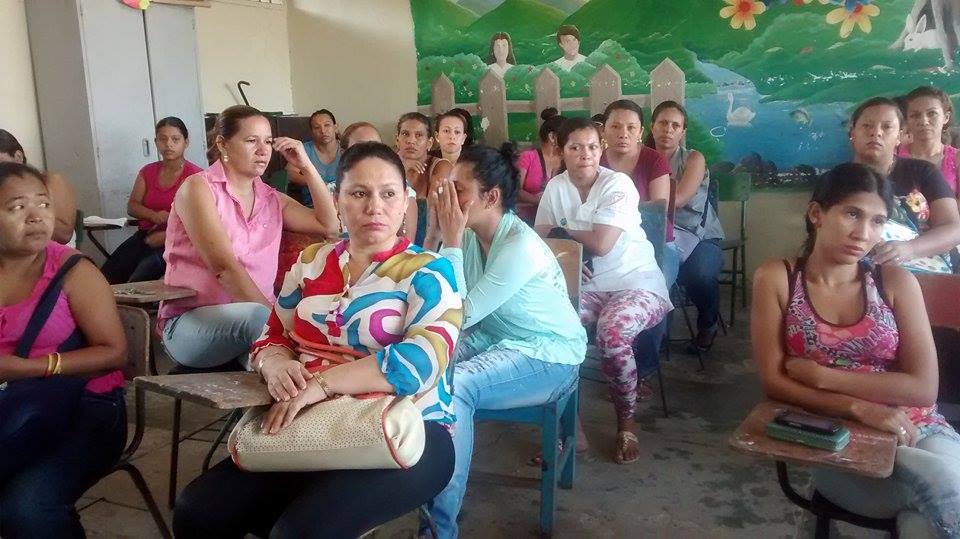 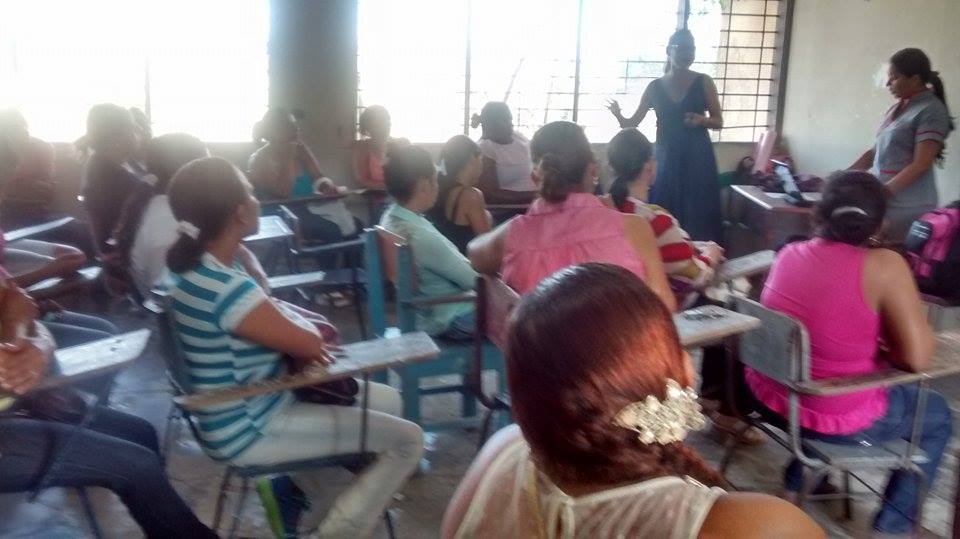 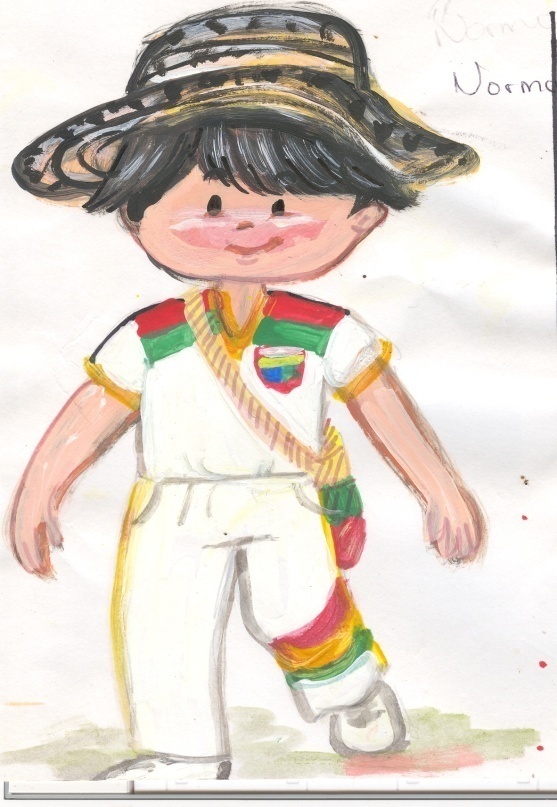 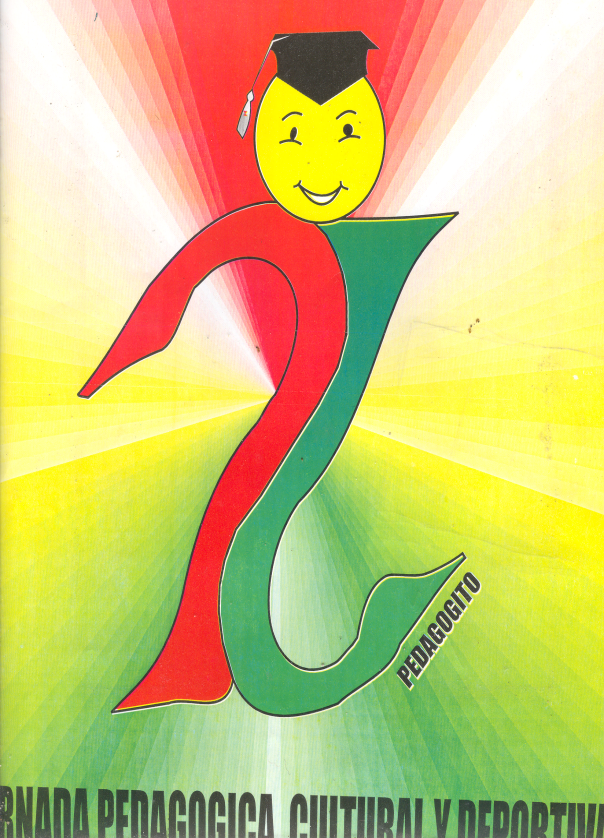 RENDICIÓN DE CUENTAS PRIMER SEMESTRE AÑO ESCOLAR 2015 (DE ENERO A JUNIO DE 2015)
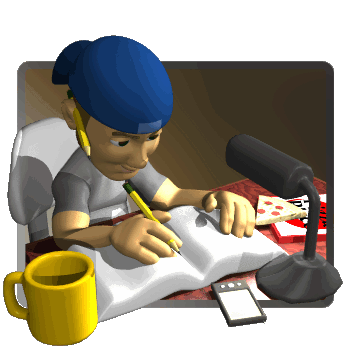 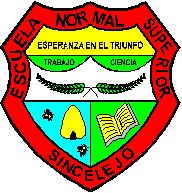 ACTIVIDADES DESARROLLADAS POR EL EQUIPO DE BIENESTAR INSTITUCIONAL 2015
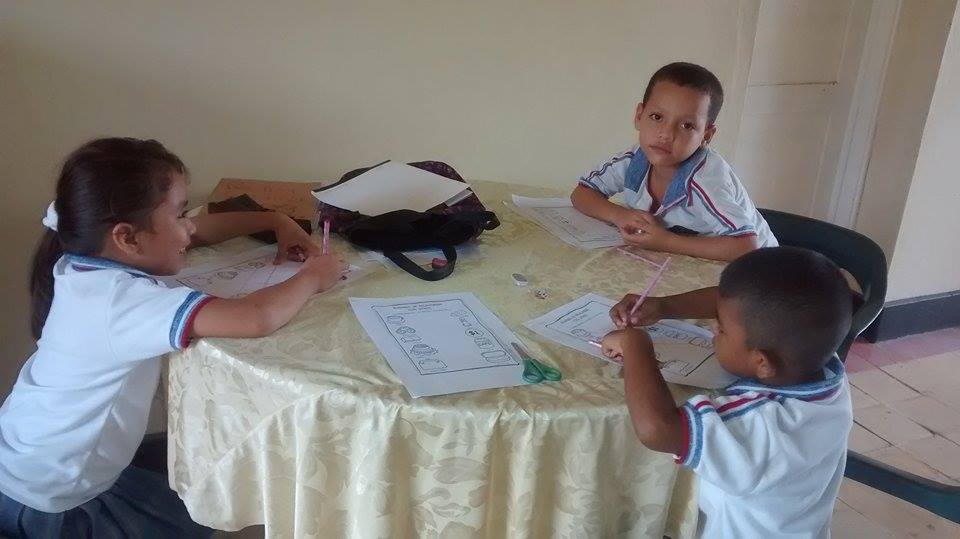 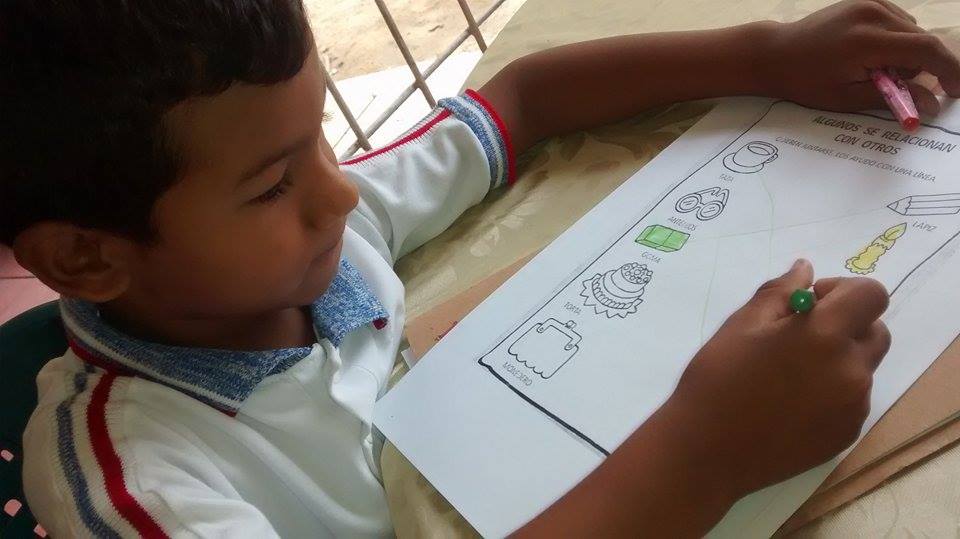 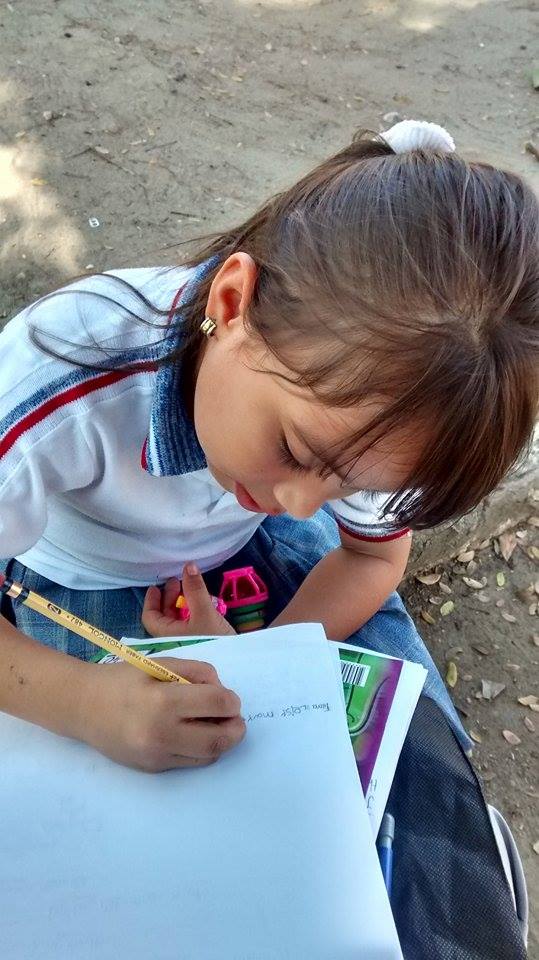 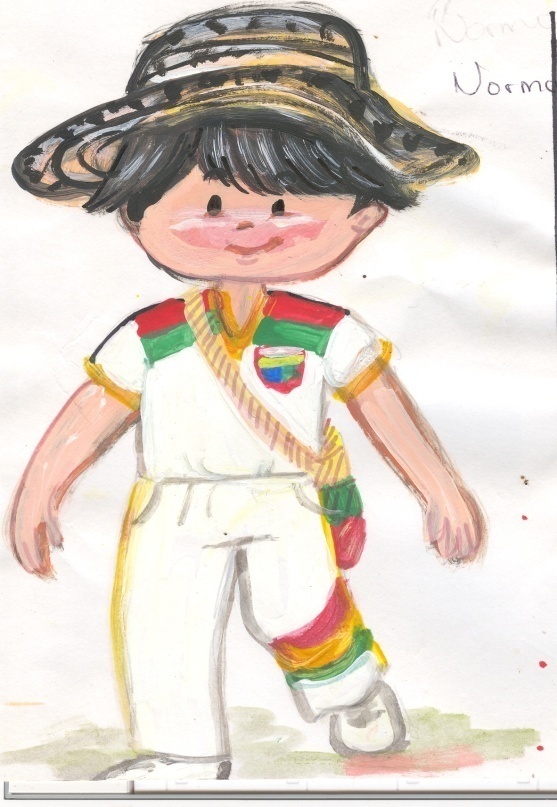 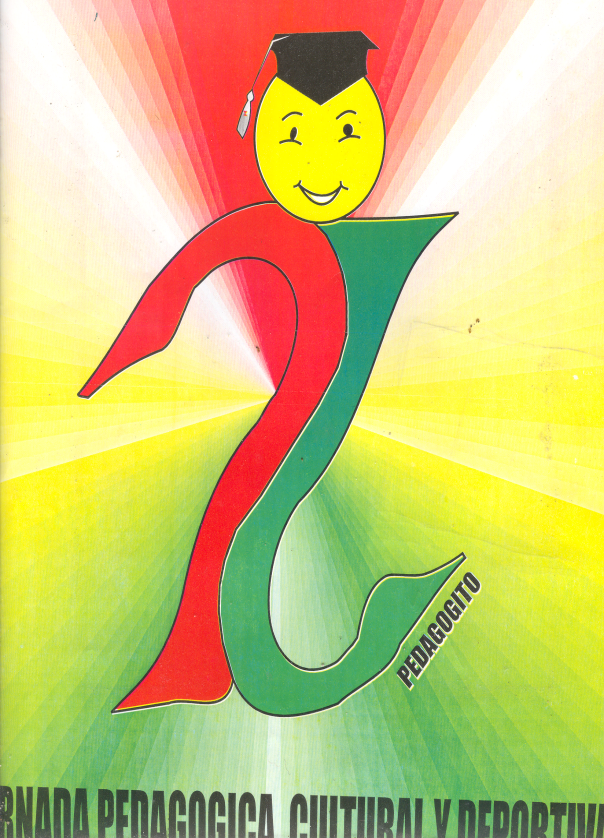 RENDICIÓN DE CUENTAS PRIMER SEMESTRE AÑO ESCOLAR 2015 (DE ENERO A JUNIO DE 2015)
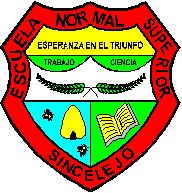 ACTIVIDADES DESARROLLADAS POR EL EQUIPO DE BIENESTAR INSTITUCIONAL 2015
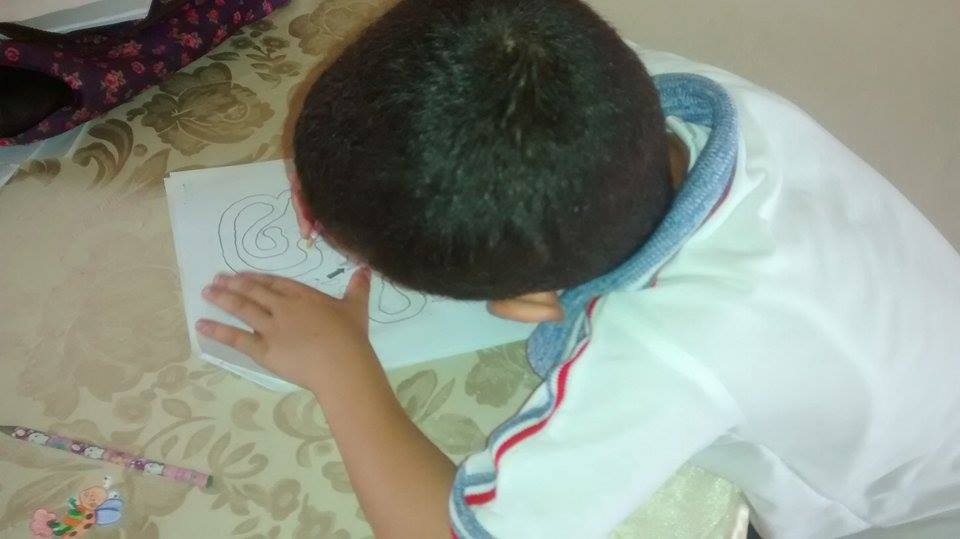 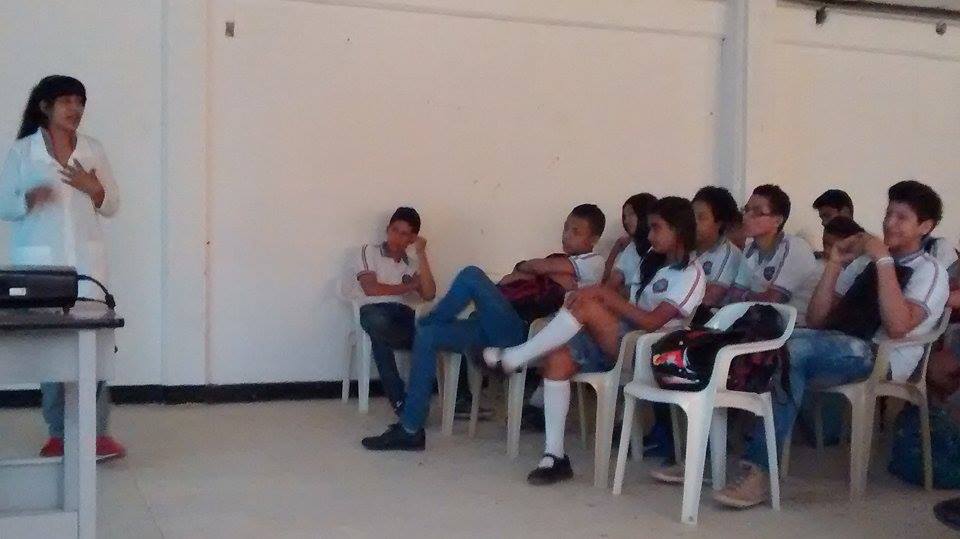 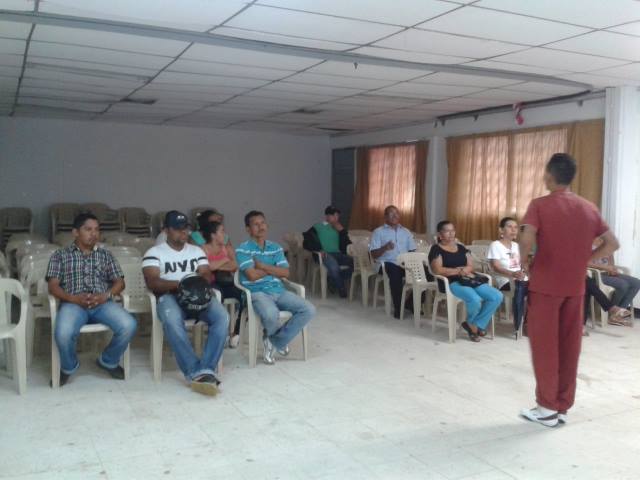 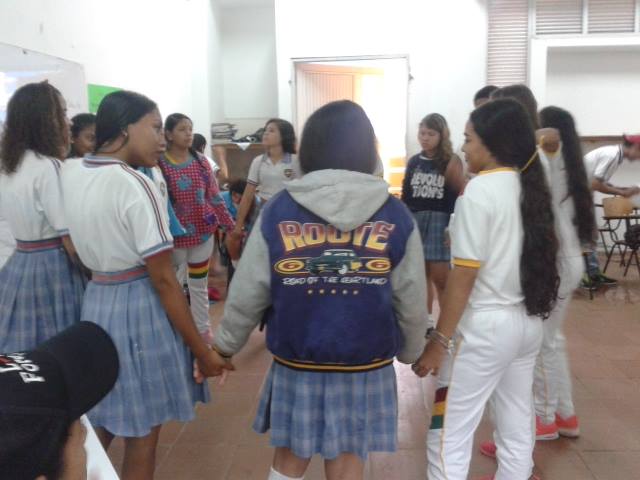 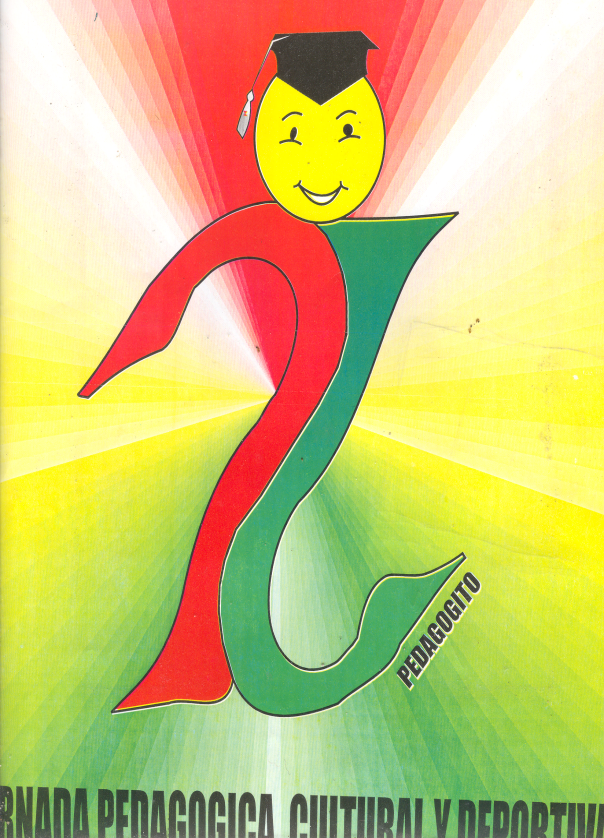 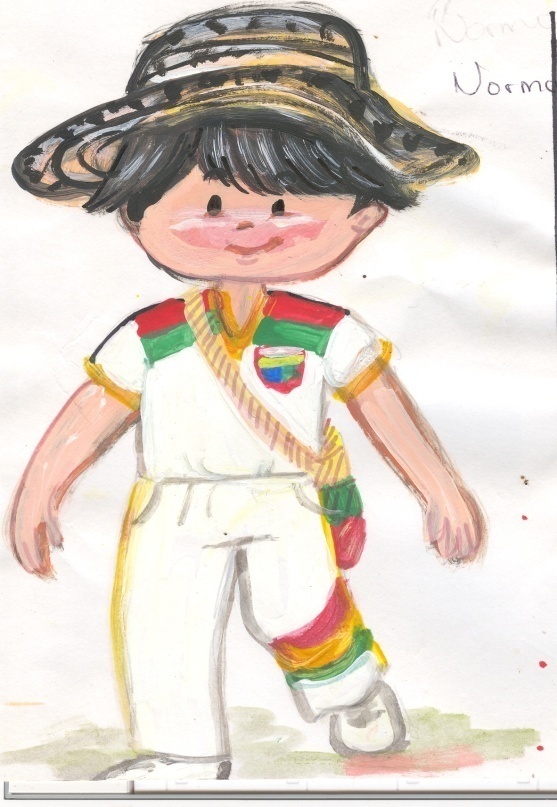 RENDICIÓN DE CUENTAS PRIMER SEMESTRE AÑO ESCOLAR 2015 (DE ENERO A JUNIO DE 2015)
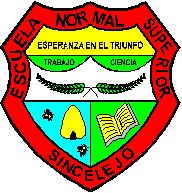 ACTIVIDADES DESARROLLADAS POR EL EQUIPO DE BIENESTAR INSTITUCIONAL 2015
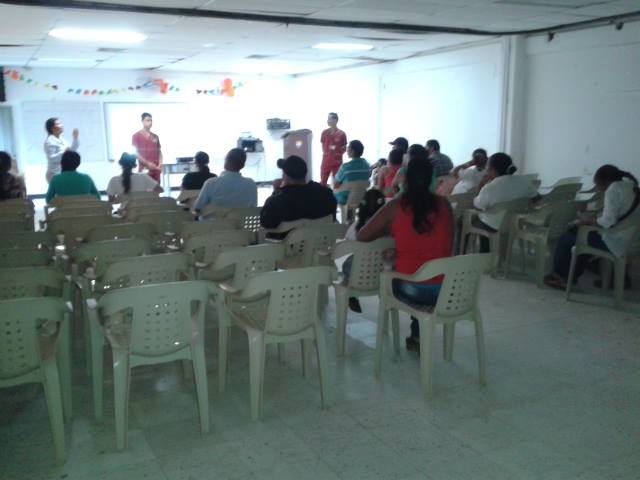 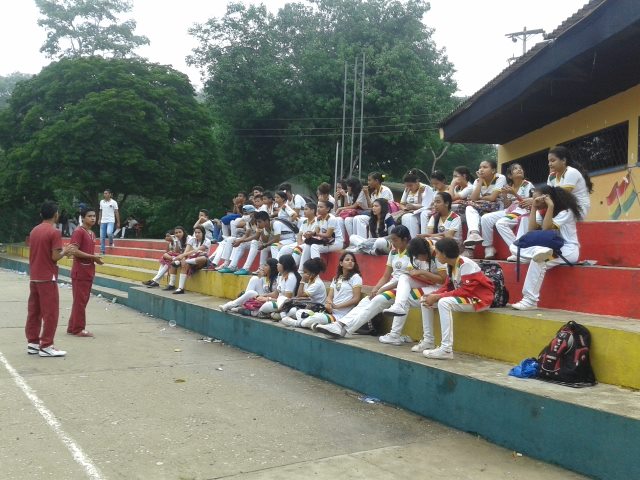 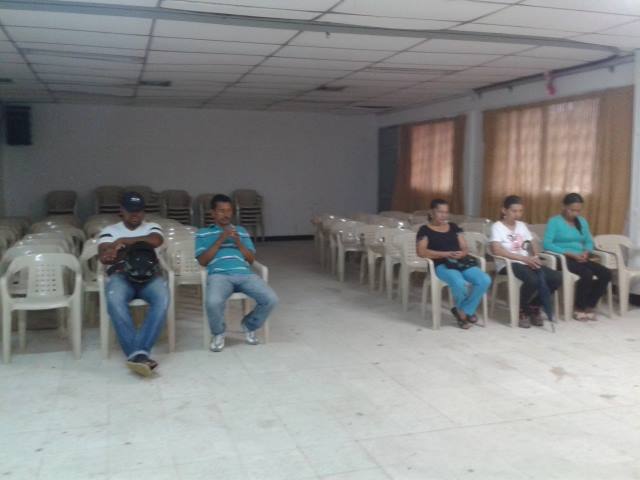 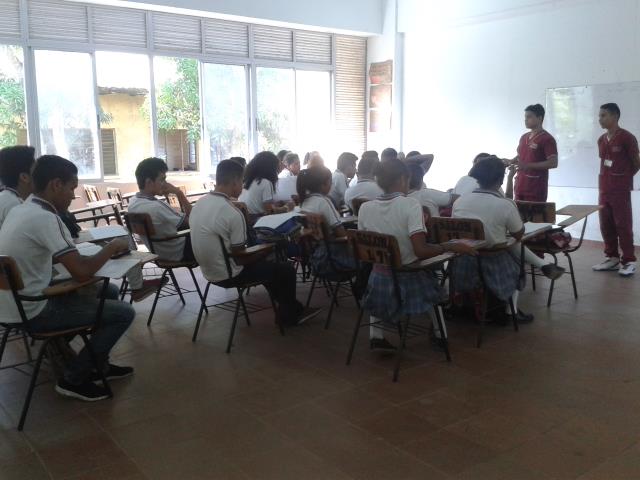 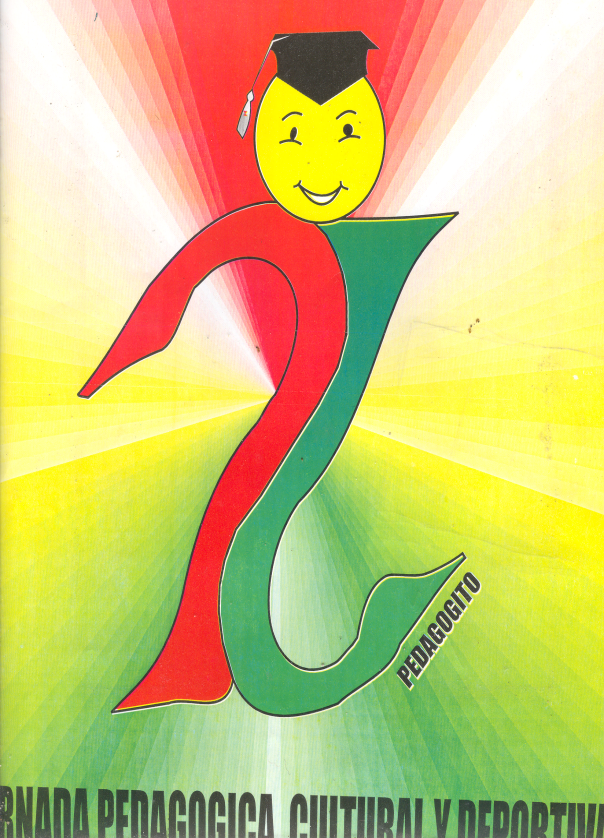 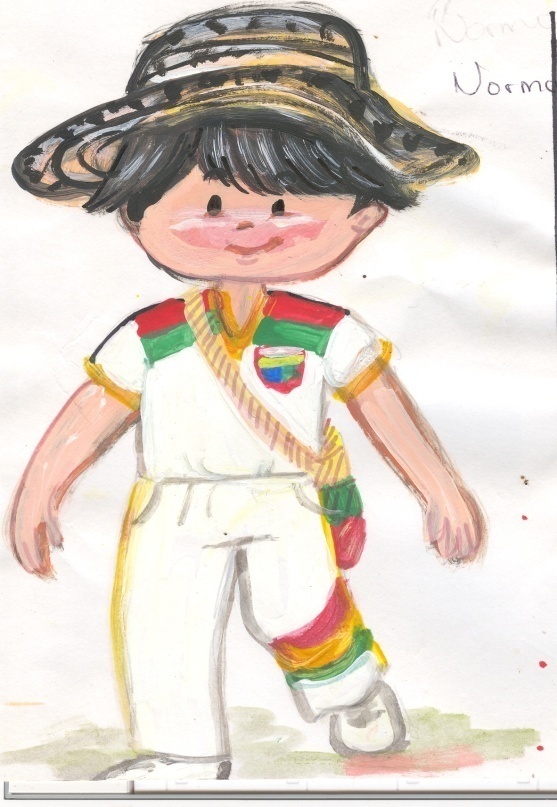 RENDICIÓN DE CUENTAS PRIMER SEMESTRE AÑO ESCOLAR 2015 (DE ENERO A JUNIO DE 2015)
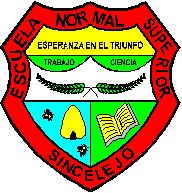 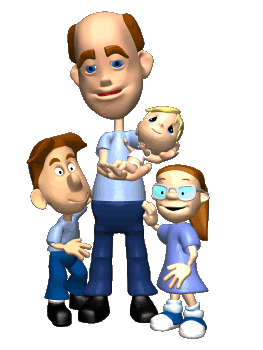 ACTIVIDADES DESARROLLADAS POR EL EQUIPO DE BIENESTAR INSTITUCIONAL 2015
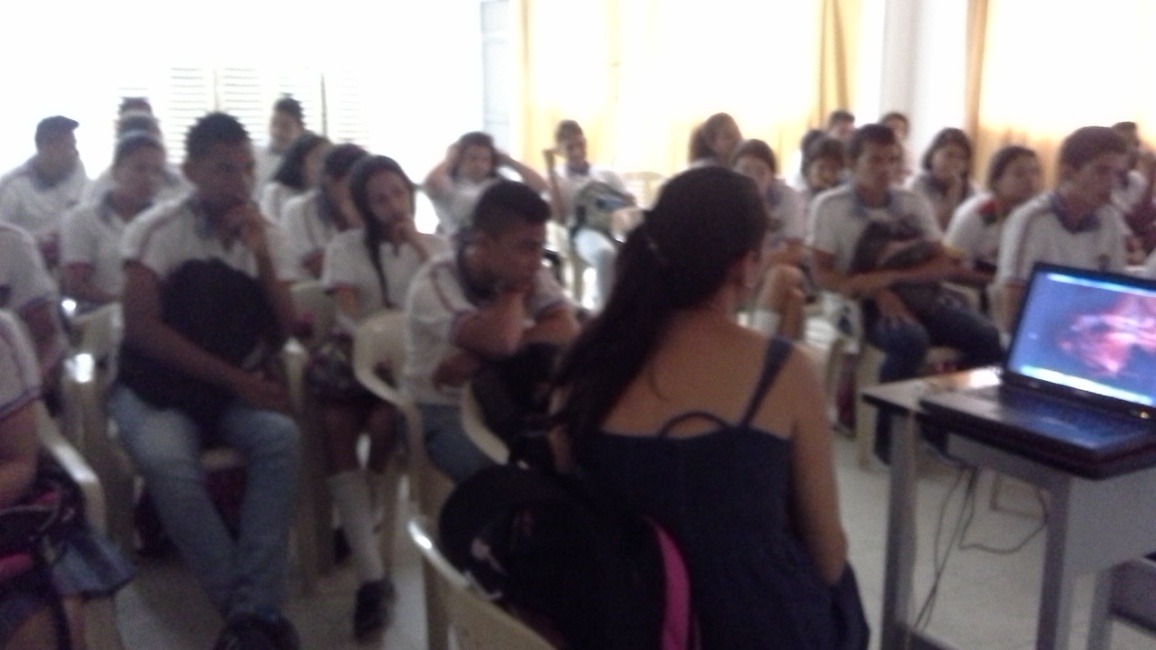 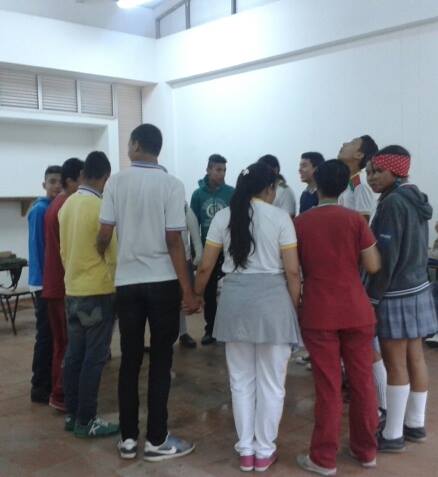 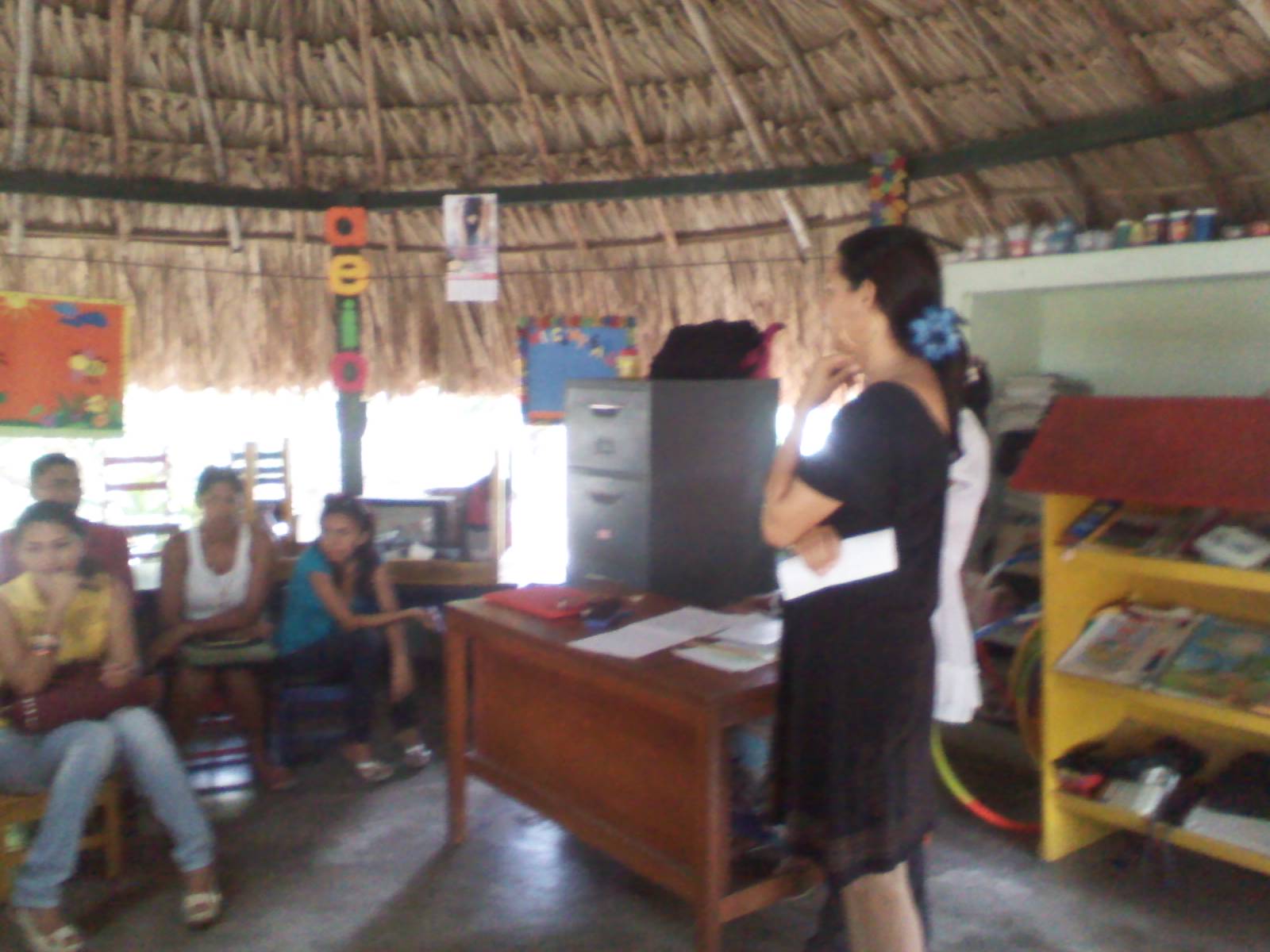 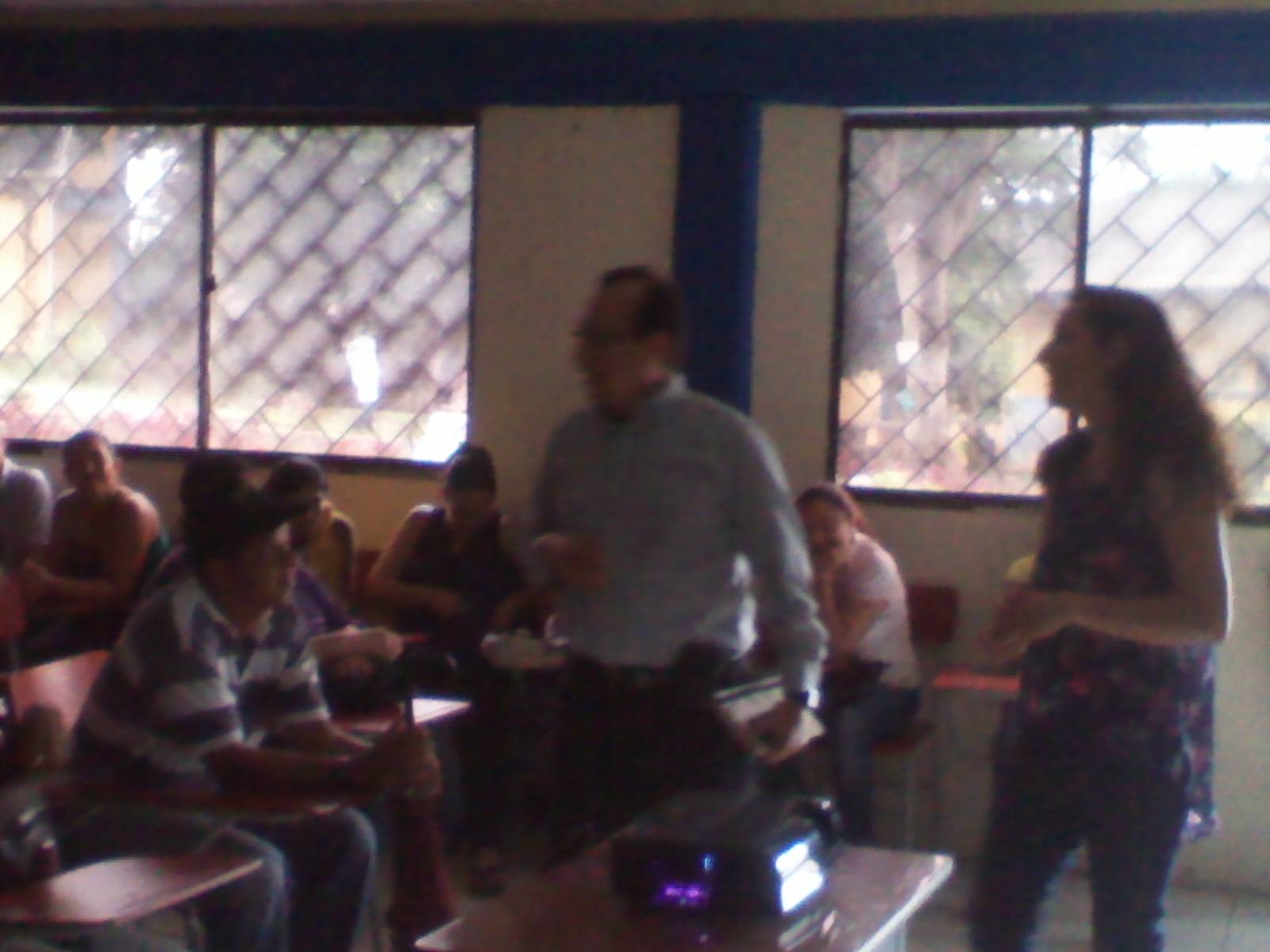 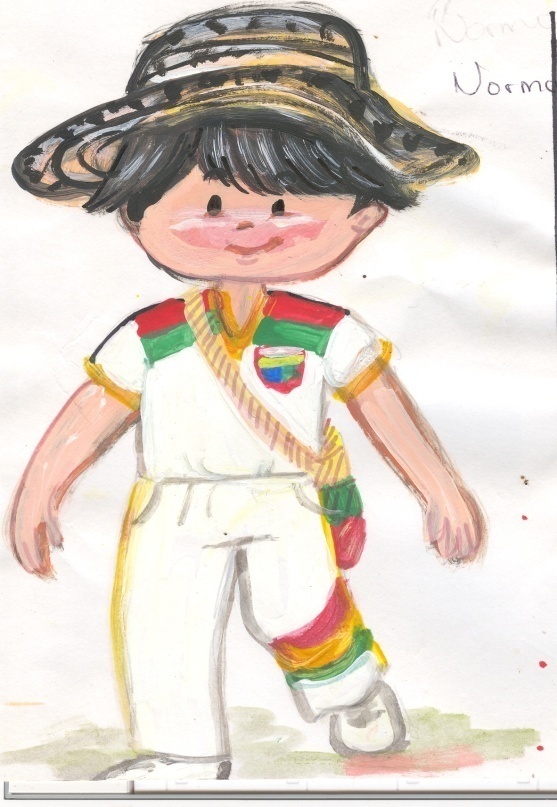 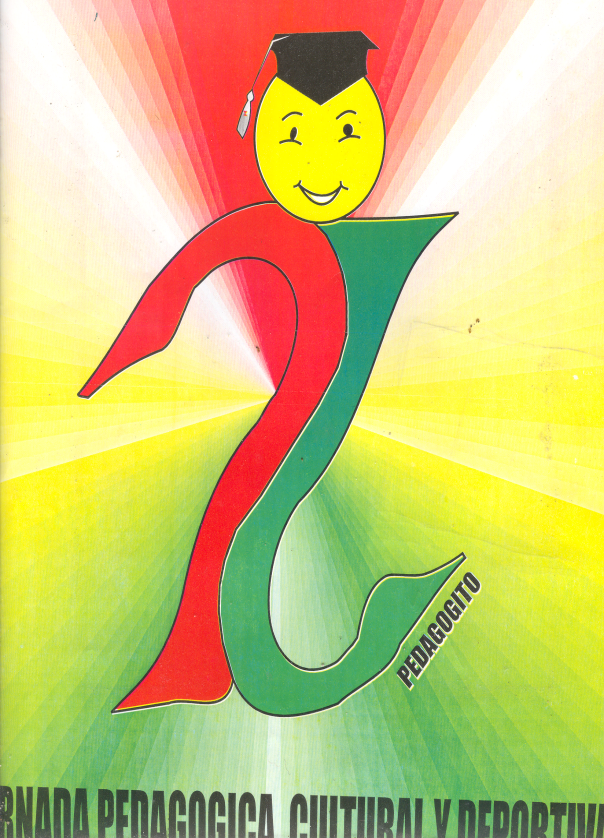 RENDICIÓN DE CUENTAS PRIMER SEMESTRE AÑO ESCOLAR 2015 (DE ENERO A JUNIO DE 2015)
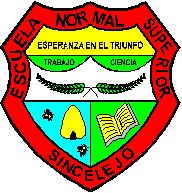 ACTIVIDADES DESARROLLADAS POR EL EQUIPO DE BIENESTAR INSTITUCIONAL 2015
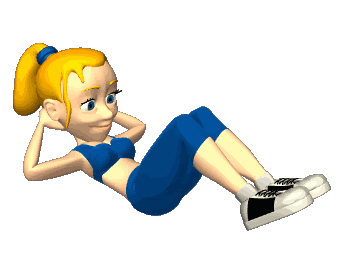 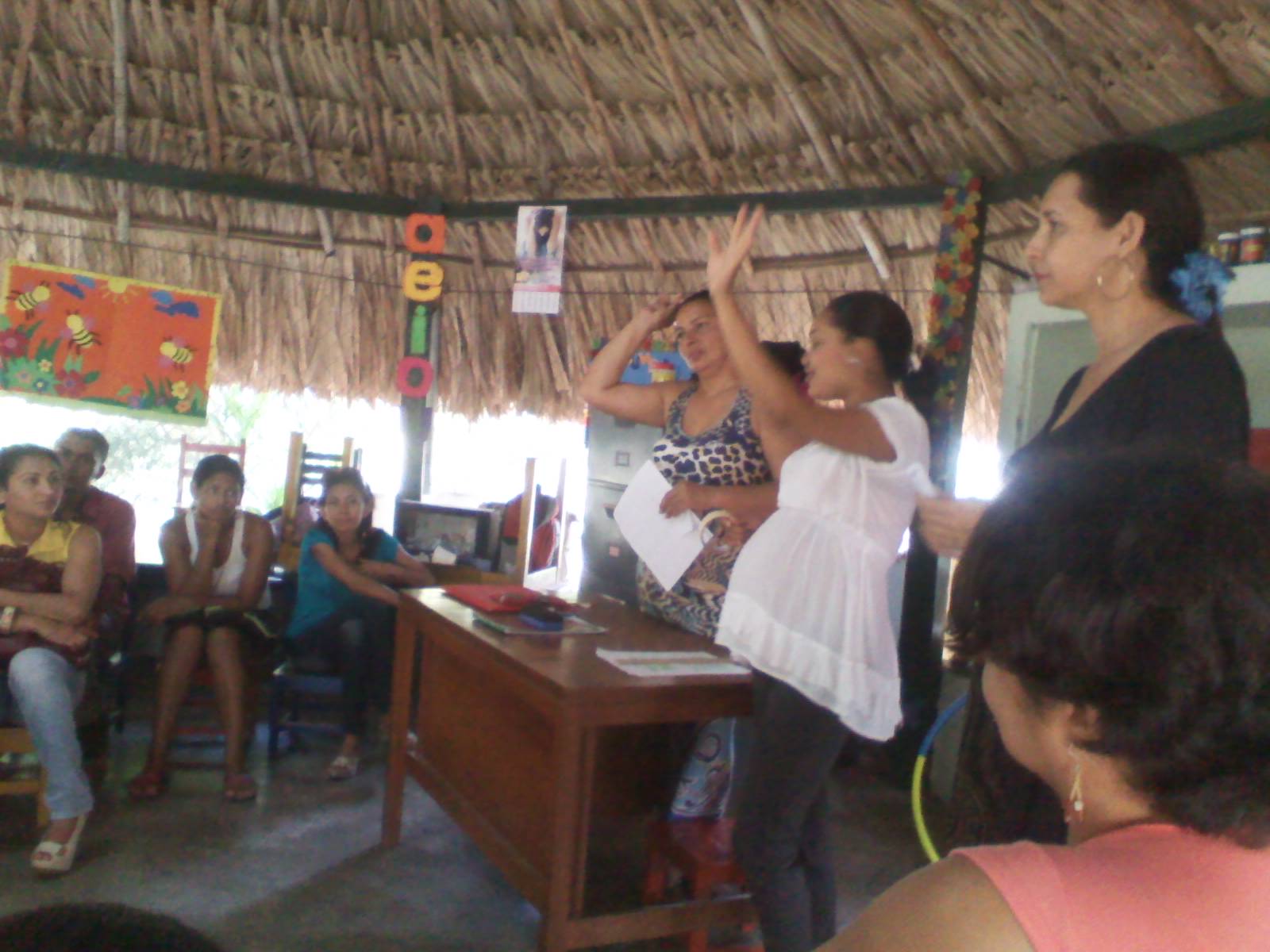 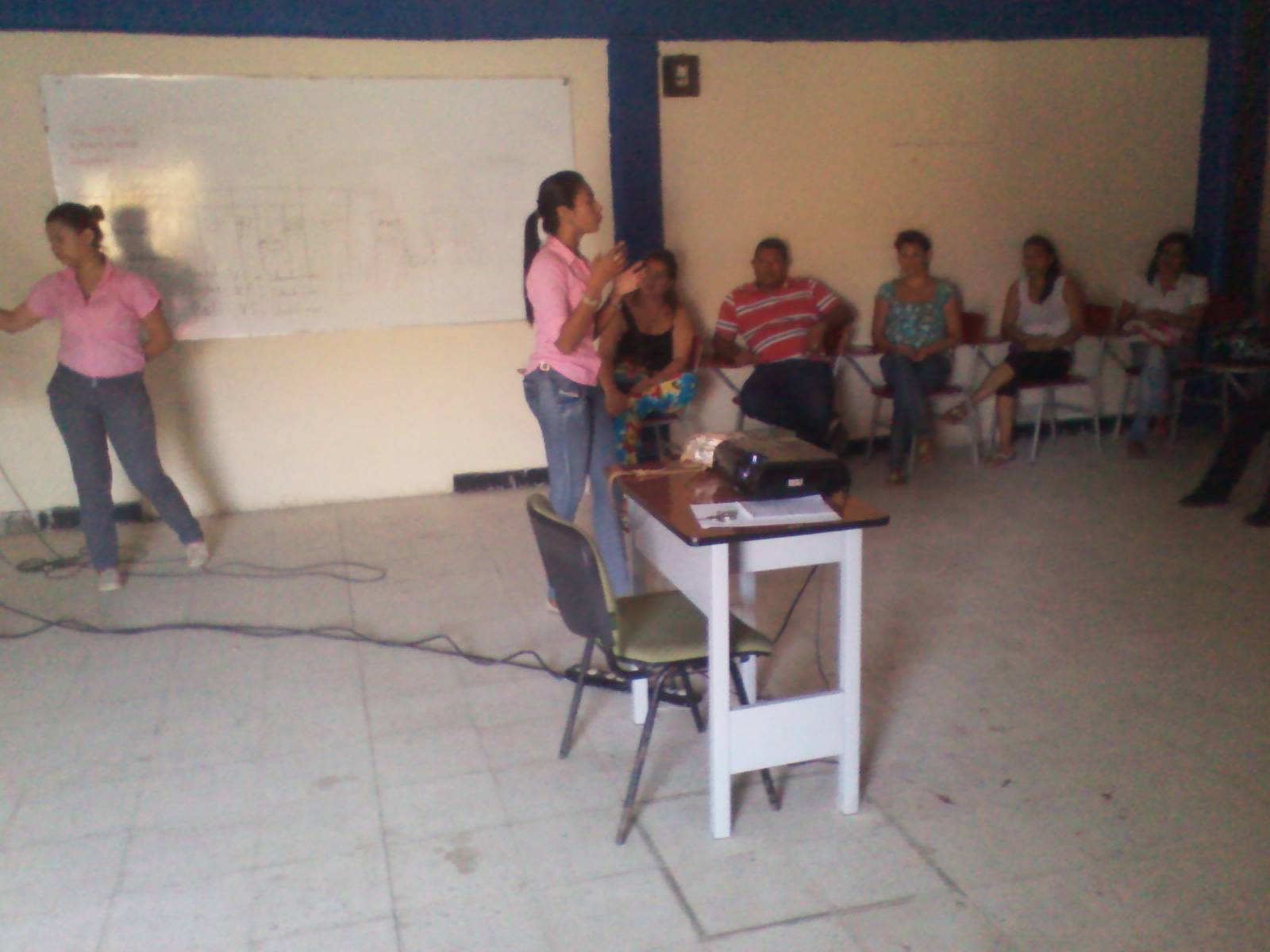 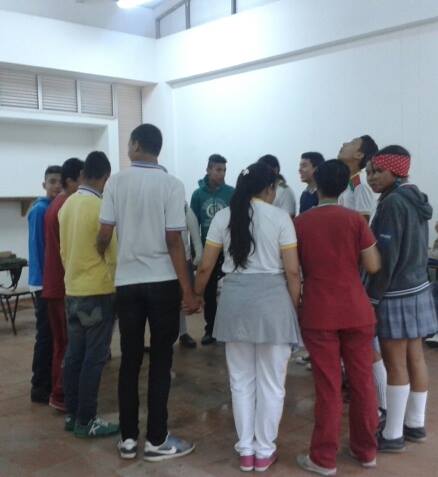 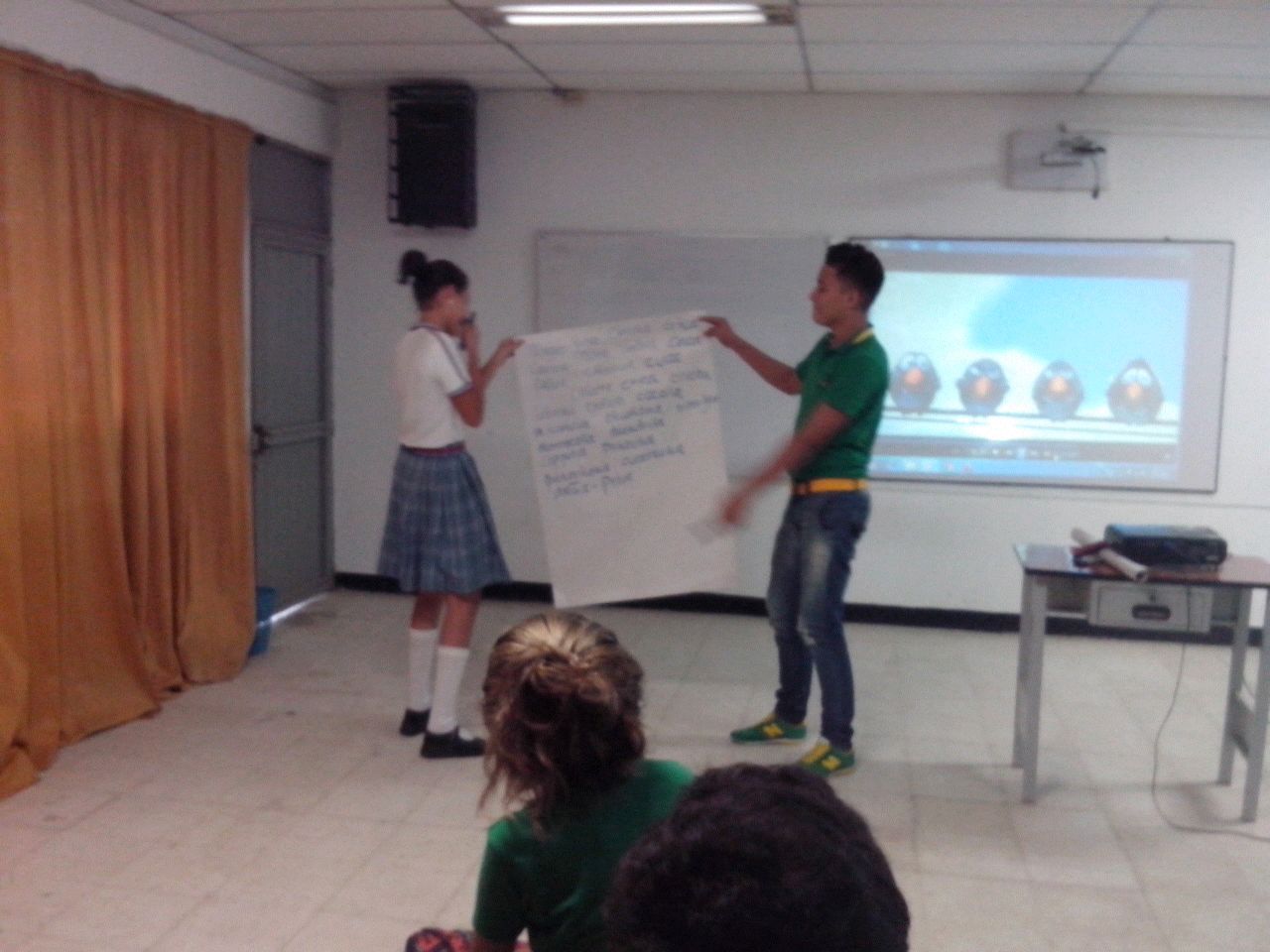 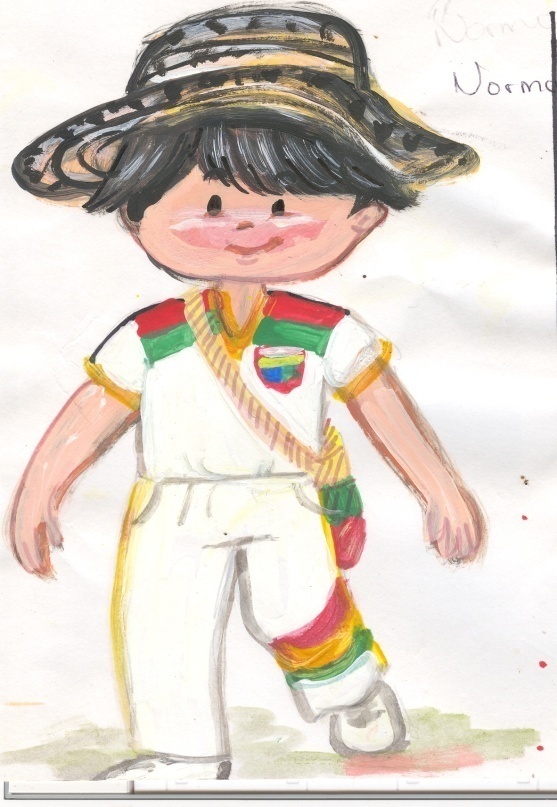 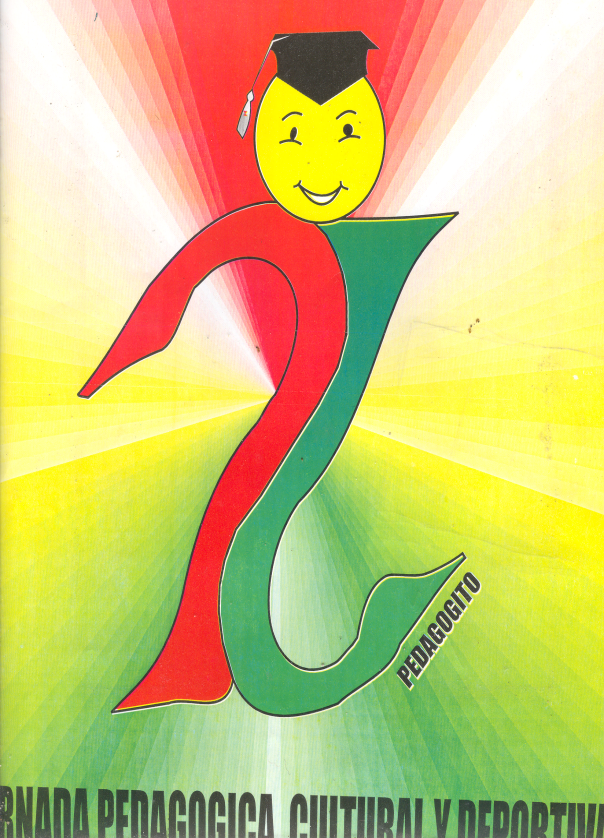 RENDICIÓN DE CUENTAS PRIMER SEMESTRE AÑO ESCOLAR 2015 (DE ENERO A JUNIO DE 2015)
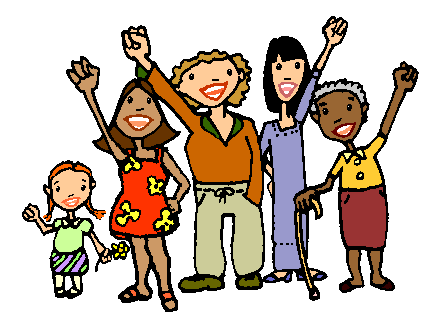 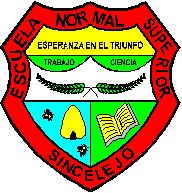 PROYECCIÓN A LA COMUNIDAD  2015
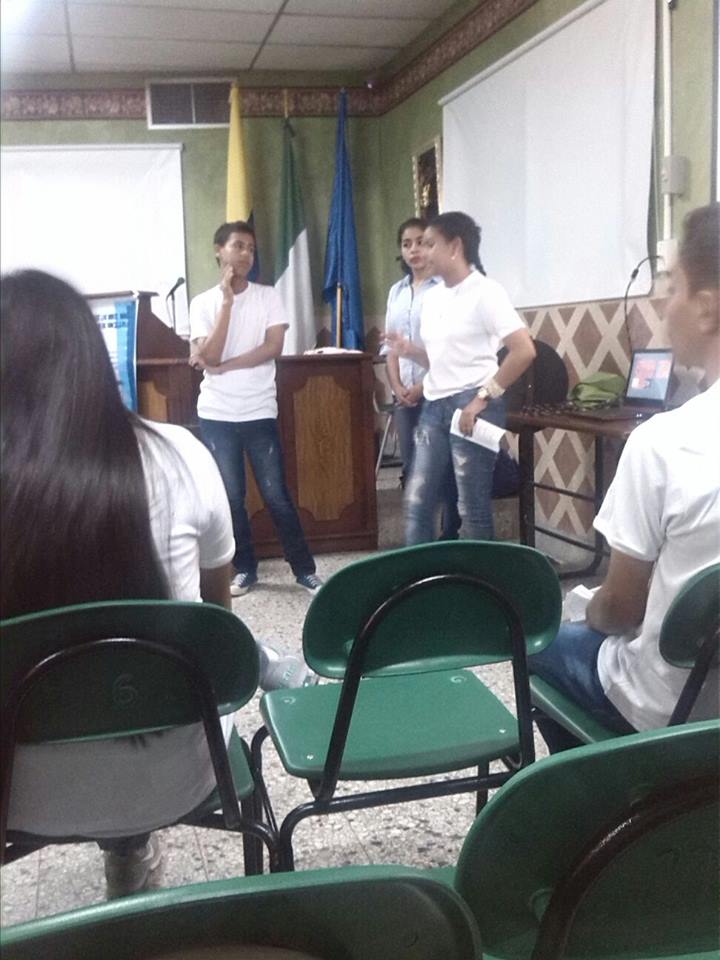 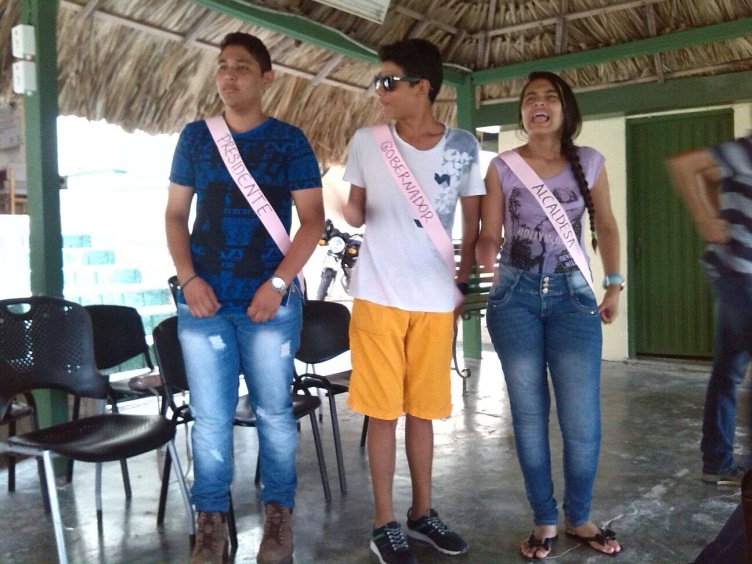 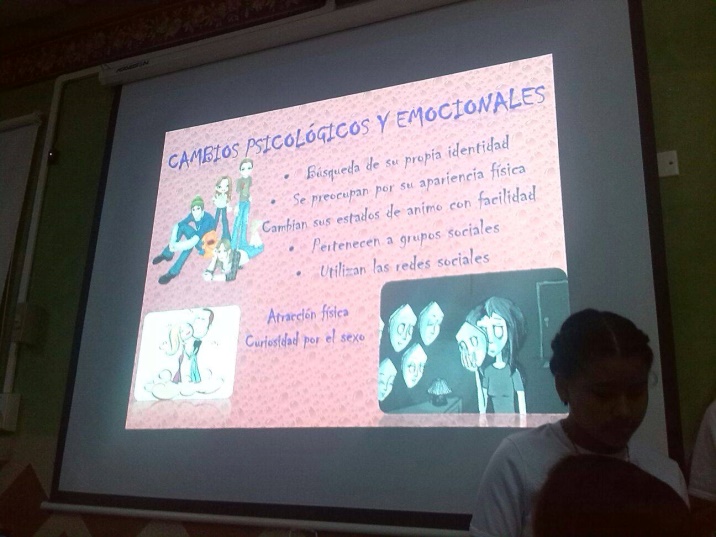 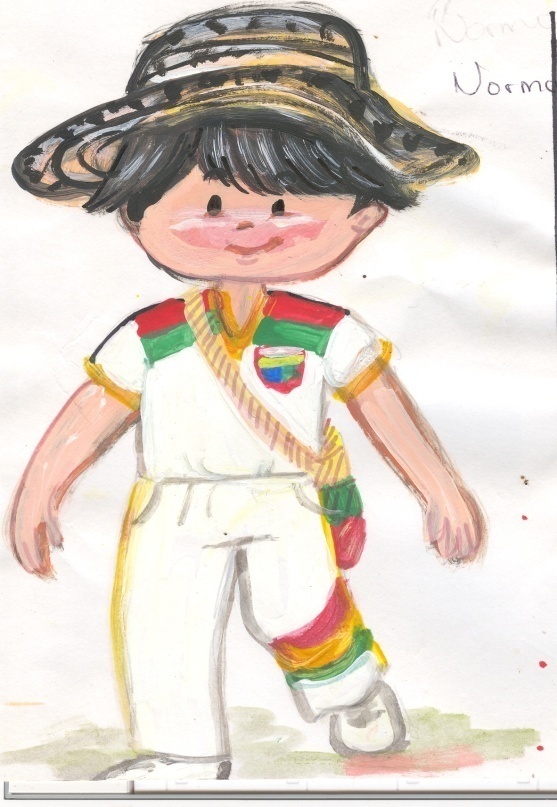 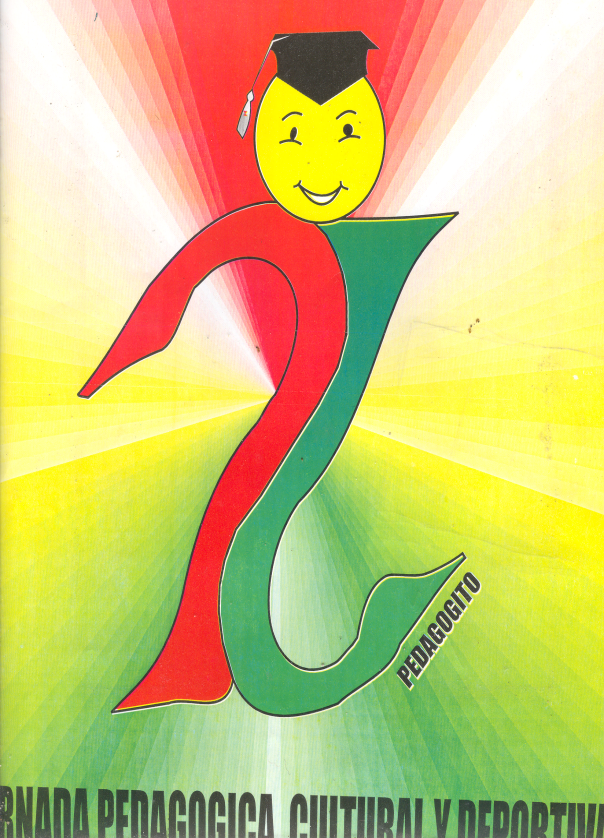 RENDICIÓN DE CUENTAS PRIMER SEMESTRE AÑO ESCOLAR 2015 (DE ENERO A JUNIO DE 2015)
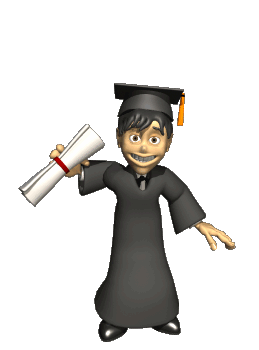 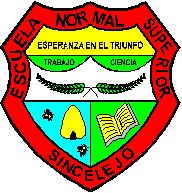 CEREMONIA DE GRADUACIÓN JUNIO 2015
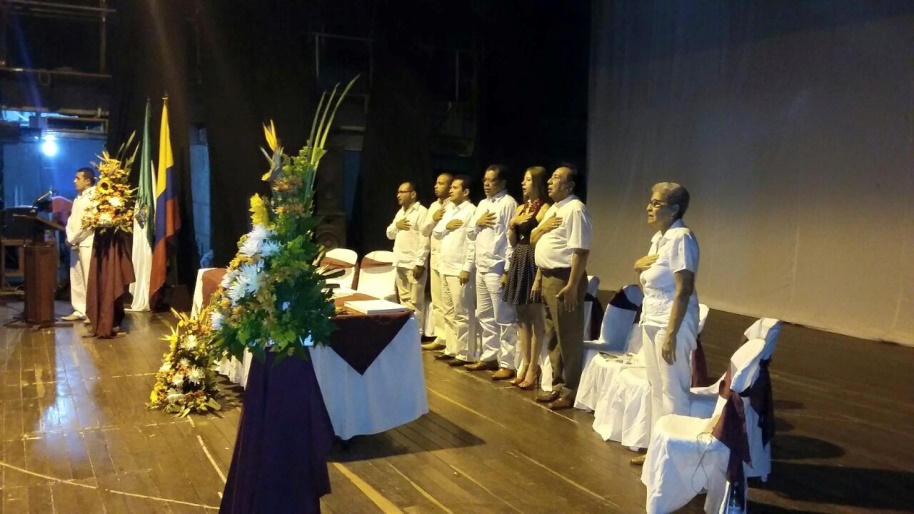 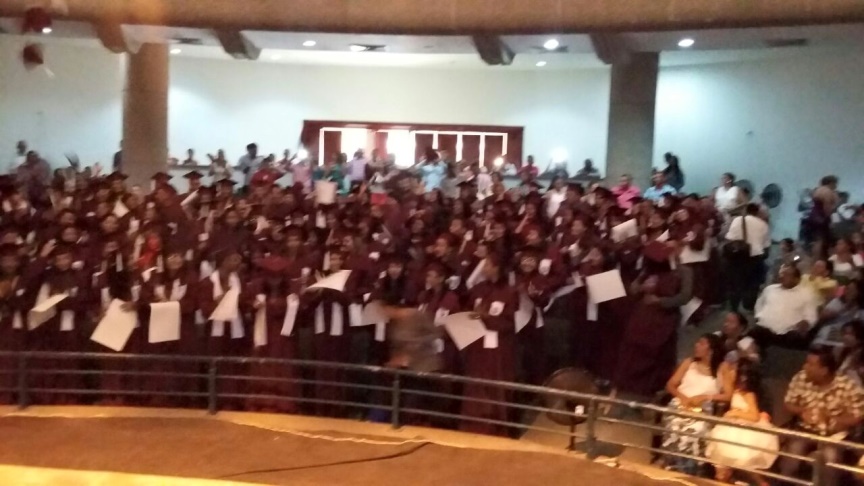 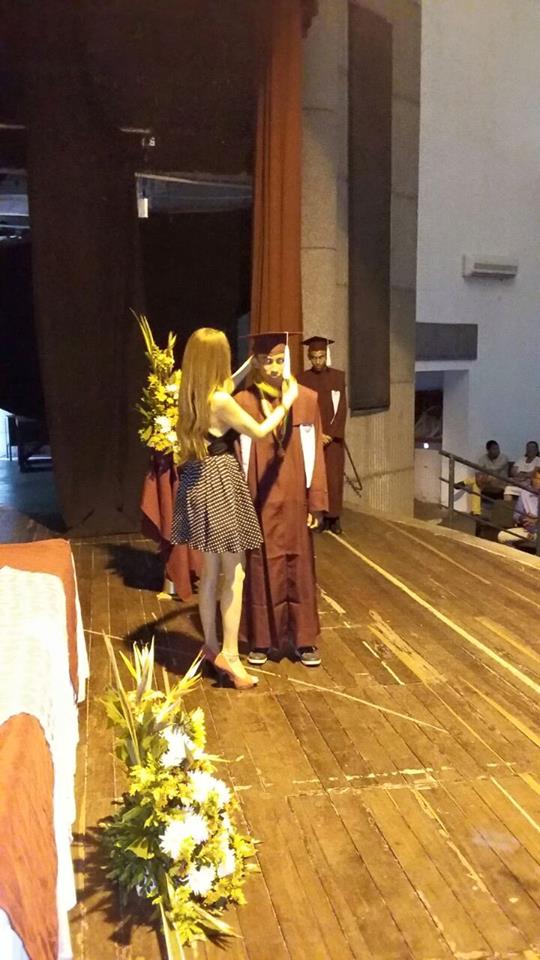 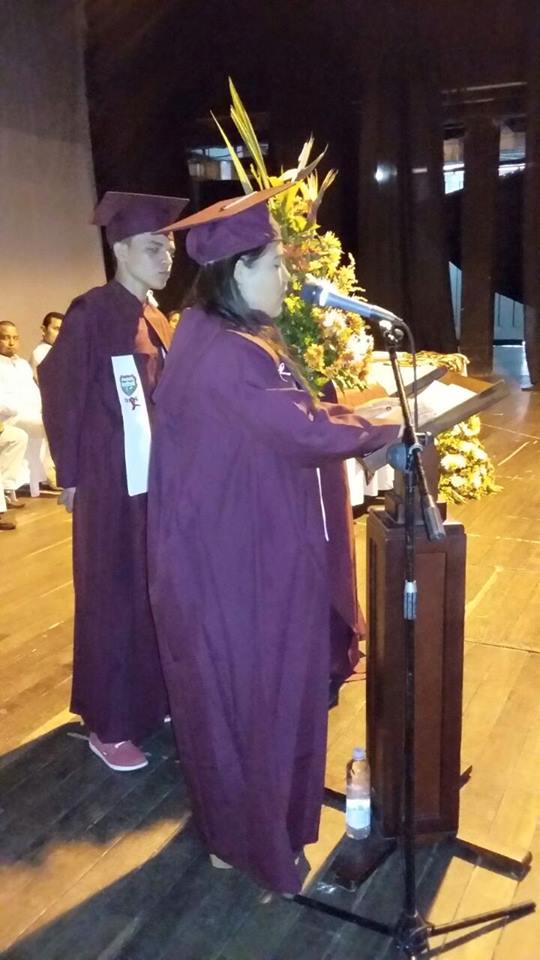 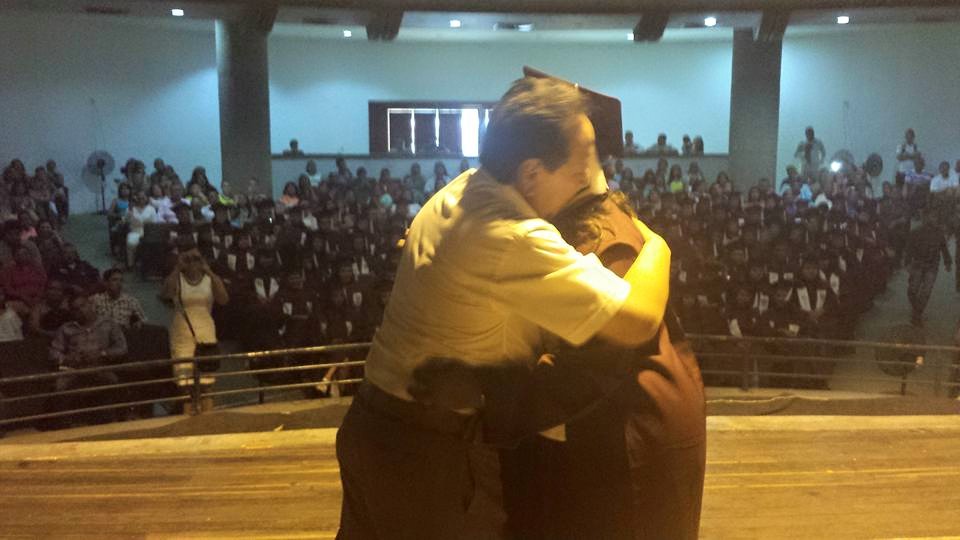 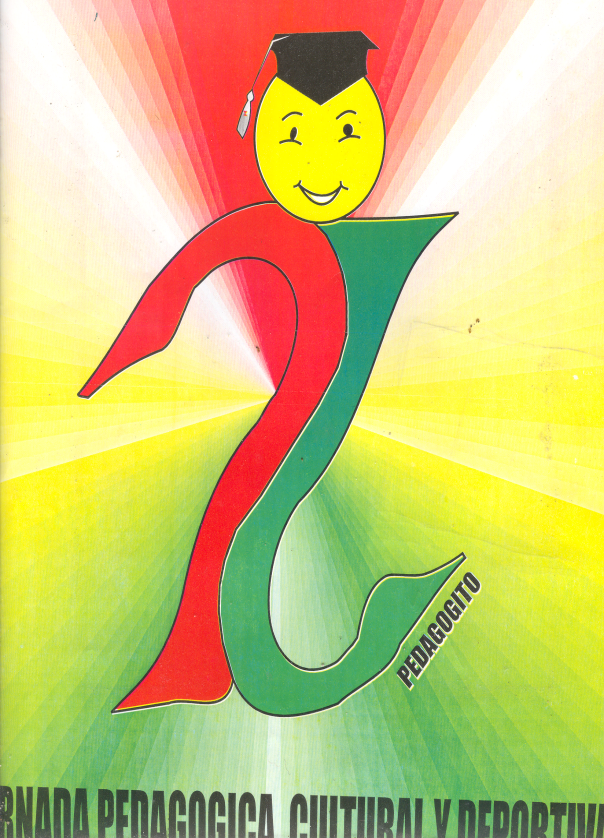 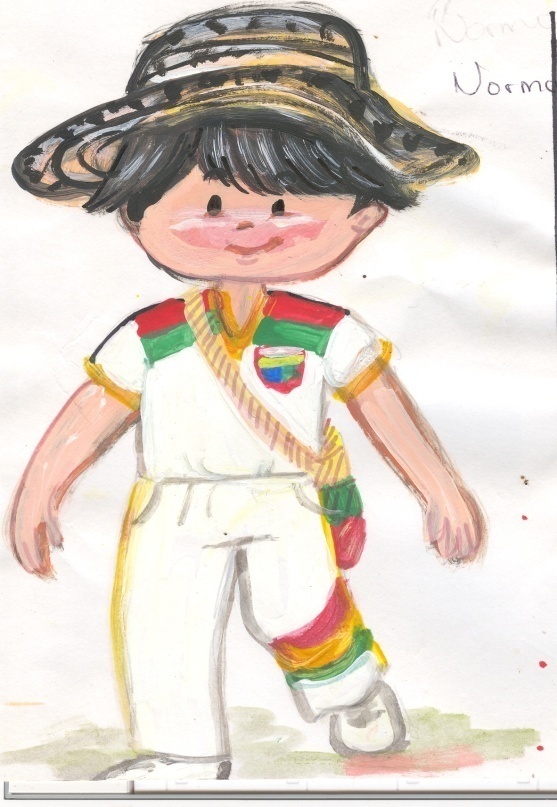 RENDICIÓN DE CUENTAS PRIMER SEMESTRE AÑO ESCOLAR 2015 (DE ENERO A JUNIO DE 2015)
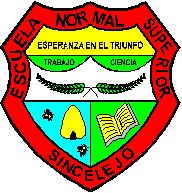 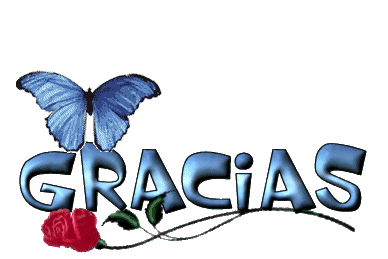 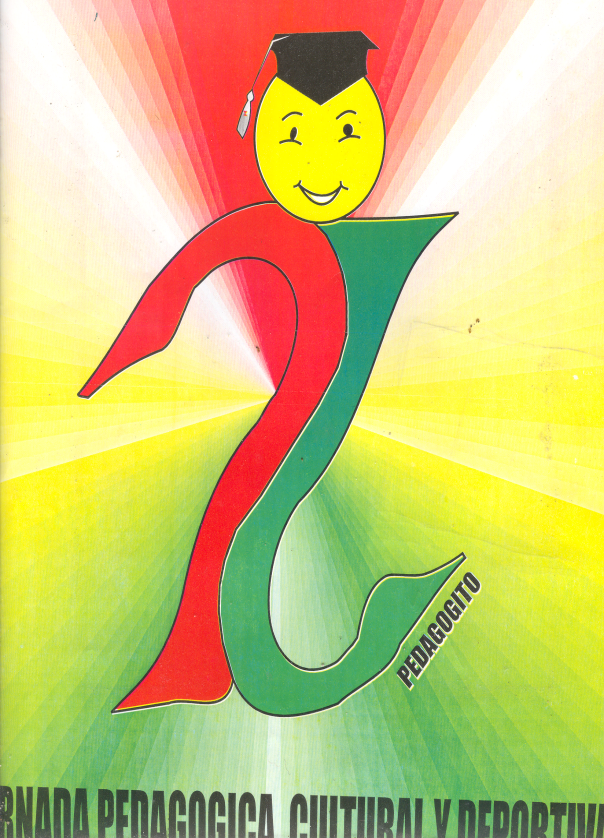 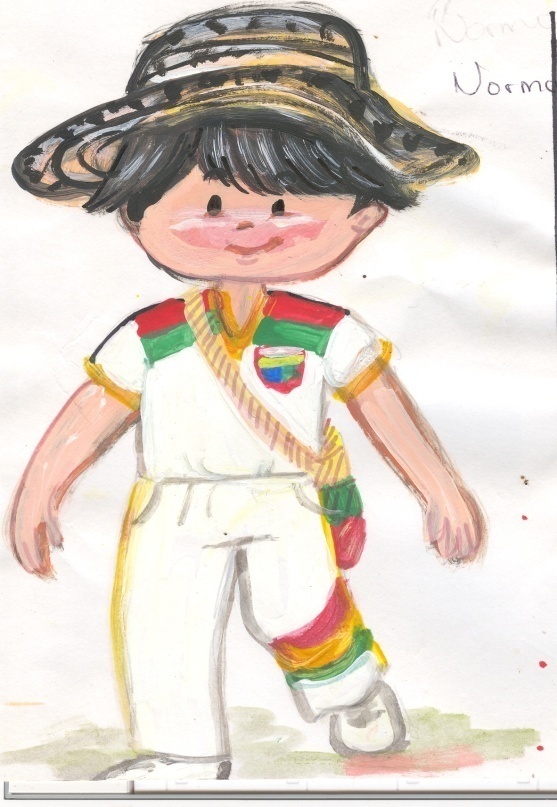 RENDICIÓN DE CUENTAS PRIMER SEMESTRE AÑO ESCOLAR 2015 (DE ENERO A JUNIO DE 2015)